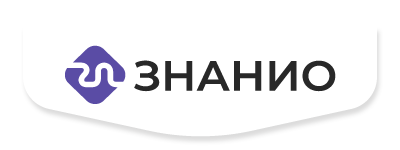 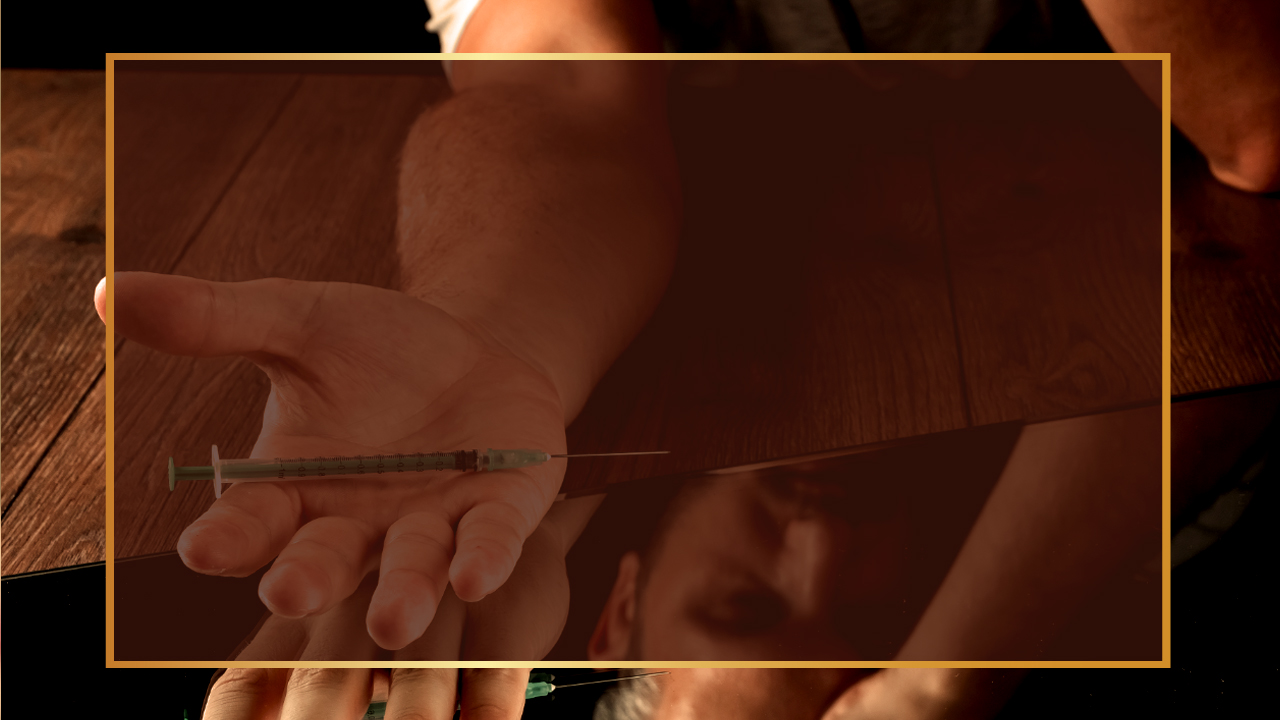 Стадии развития  
наркомании
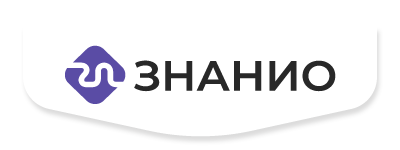 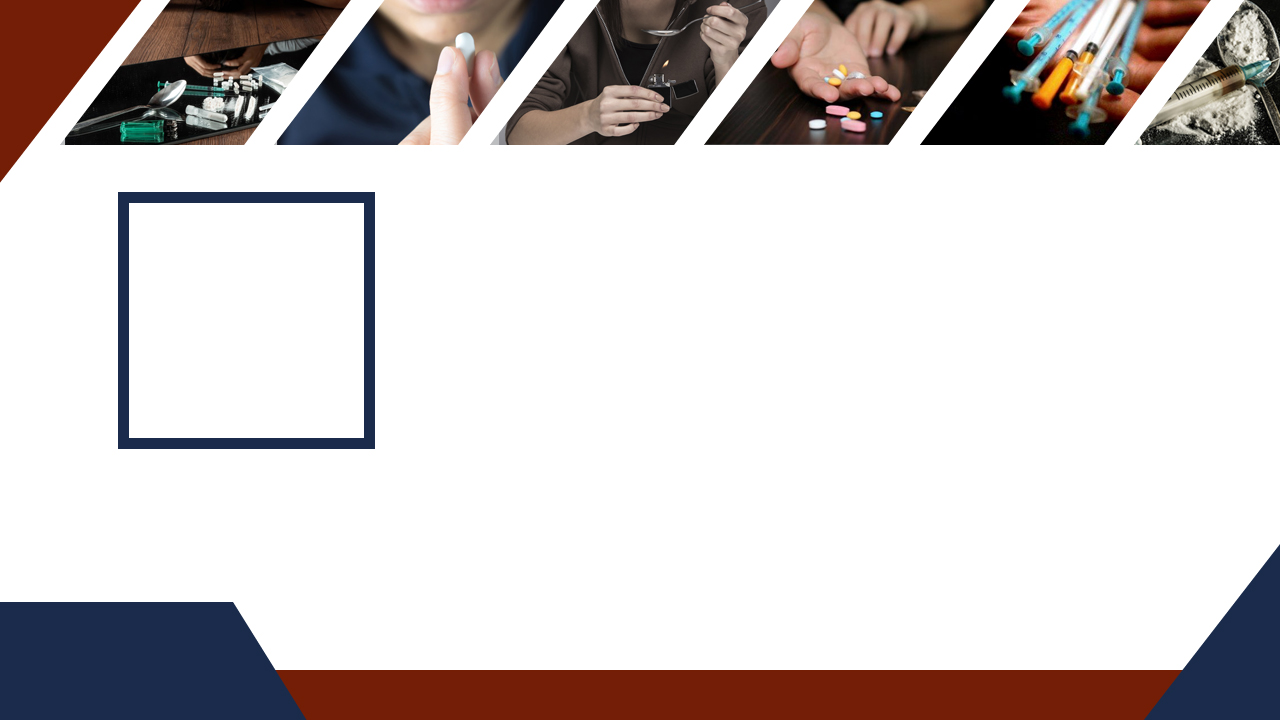 Стадии развития наркомании
1
употребление наркотиков из эпизодического постепенно превращается в регулярное;

состояние здоровья характеризуется сменой слабости, сонливости, апатией с резким переходом в бодрость, активность, возбуждение;
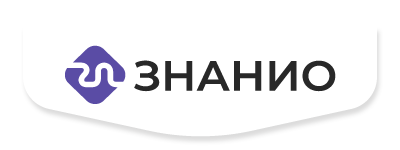 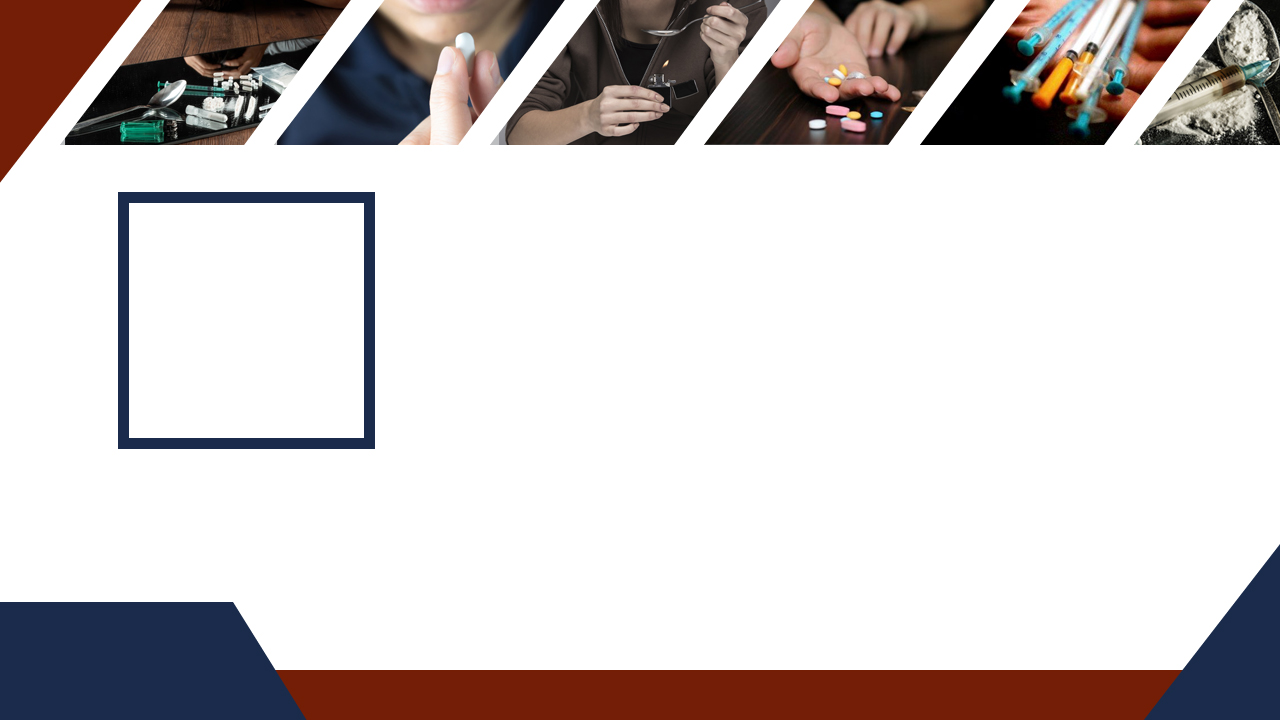 Стадии развития наркомании
2
систематическое употребление наркотика;

прием наркотических средств становится более частым;

при прекращении употребления развивается абстинентный синдром; 

нарушение функционирования органов;

изменение системы приоритетов;
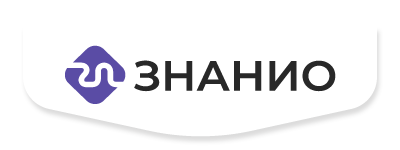 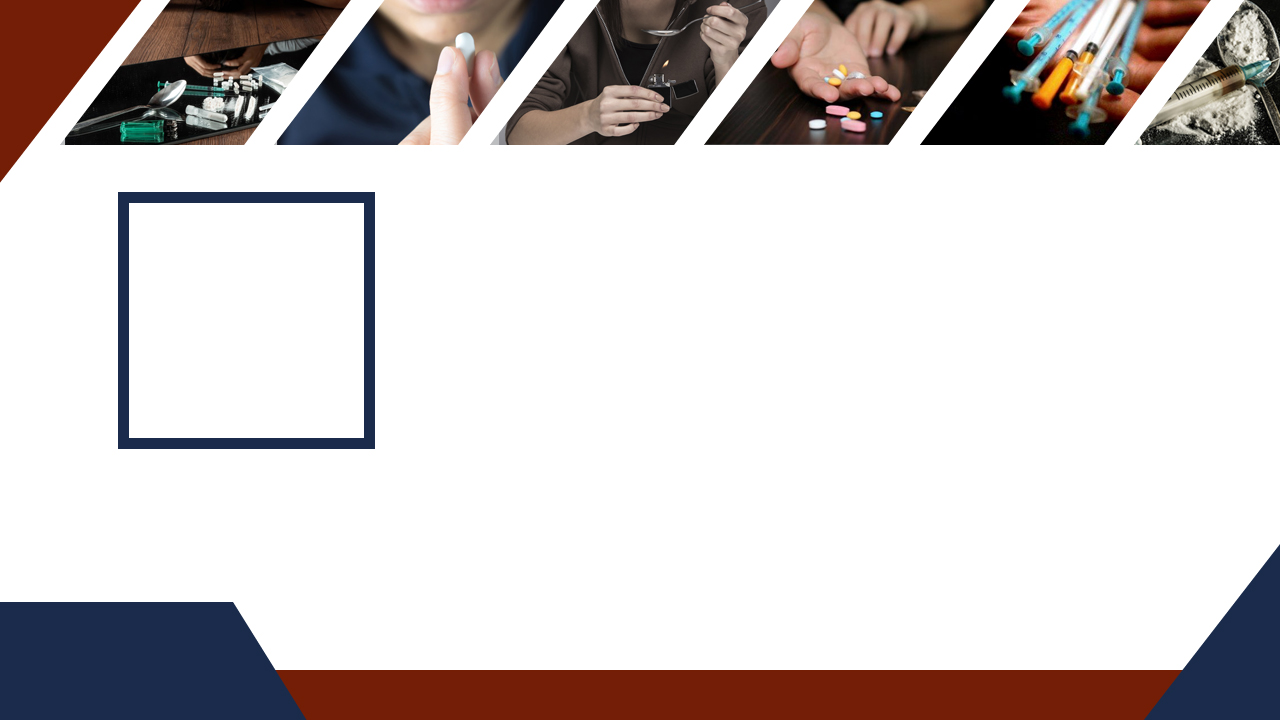 Стадии развития наркомании
3
необратимые психические и физические изменения; 

зависимость от дозы;

отсутствие личных и социальных связей; 

нарушение деятельности внутренних органов;

психическая и интеллектуальная деградация.
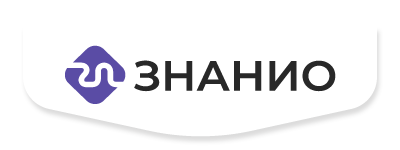 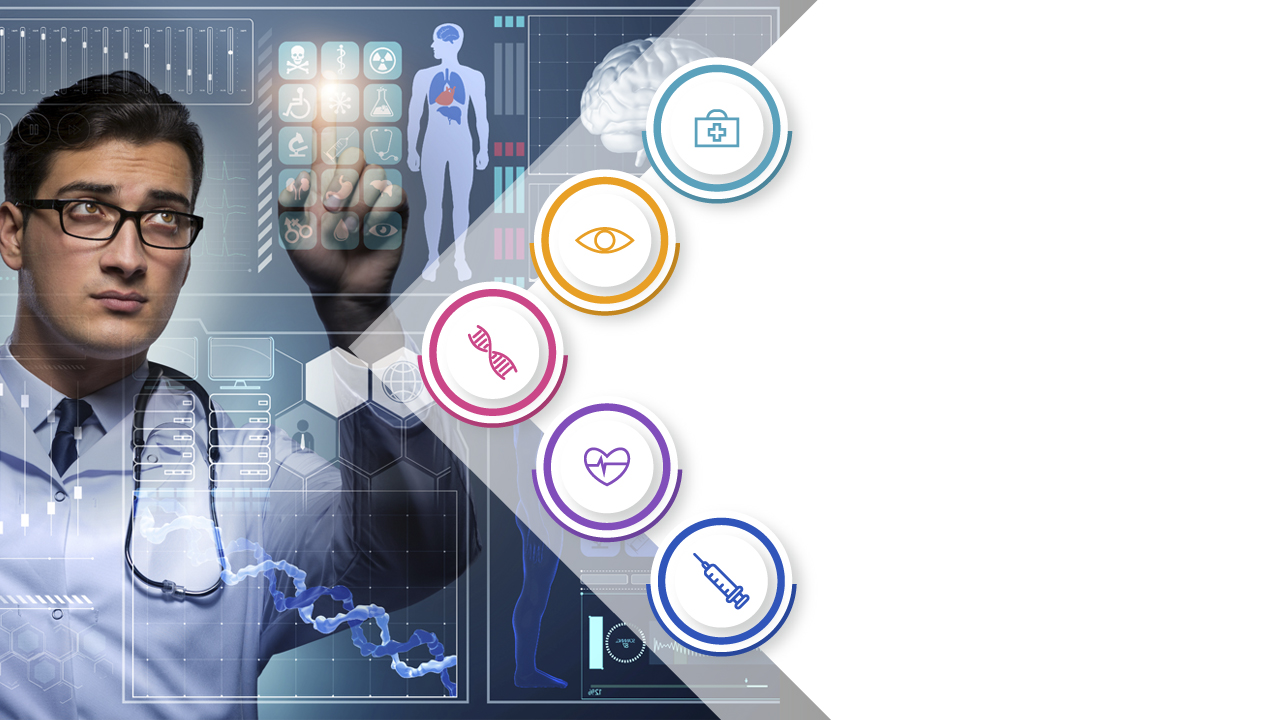 Ни один из современных методов лечения не гарантирует 100% избавления от наркотической зависимости.
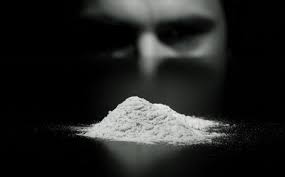 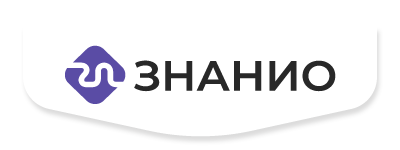 «Опий умеет ждать».
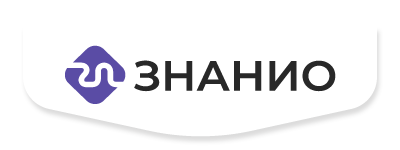 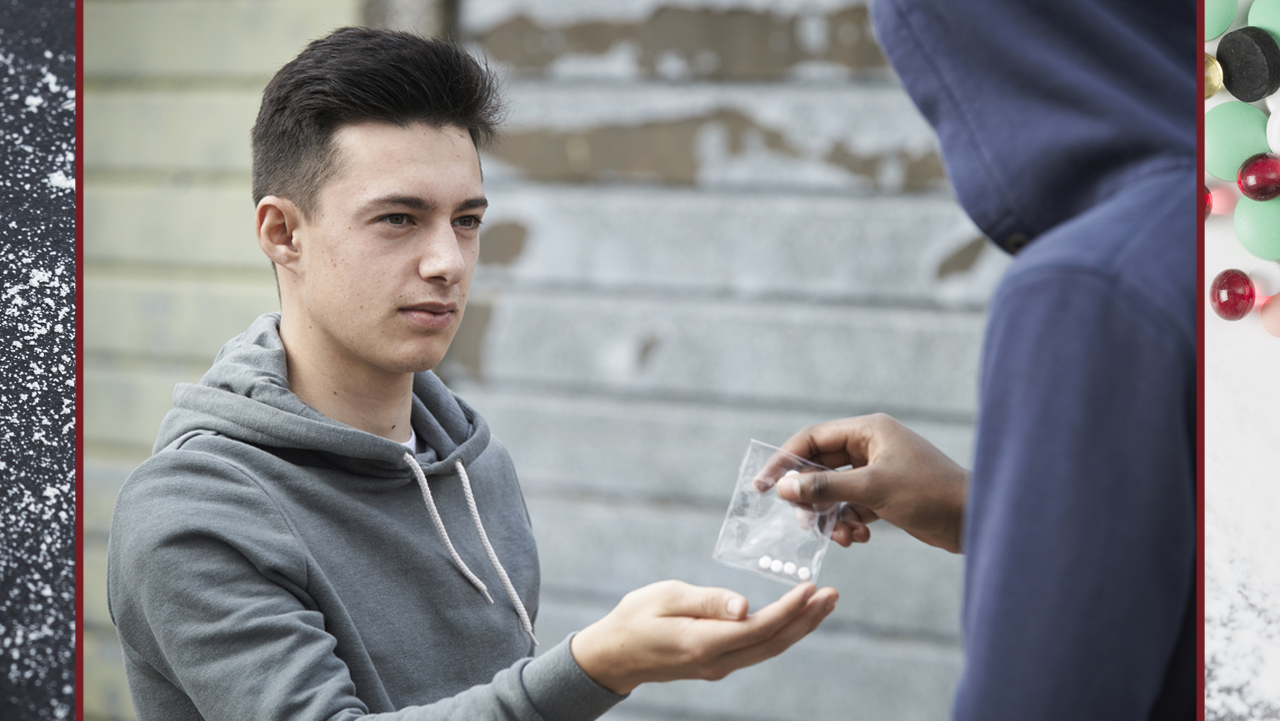 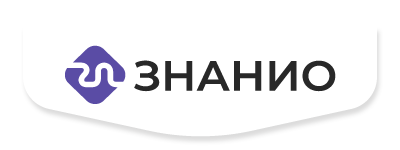 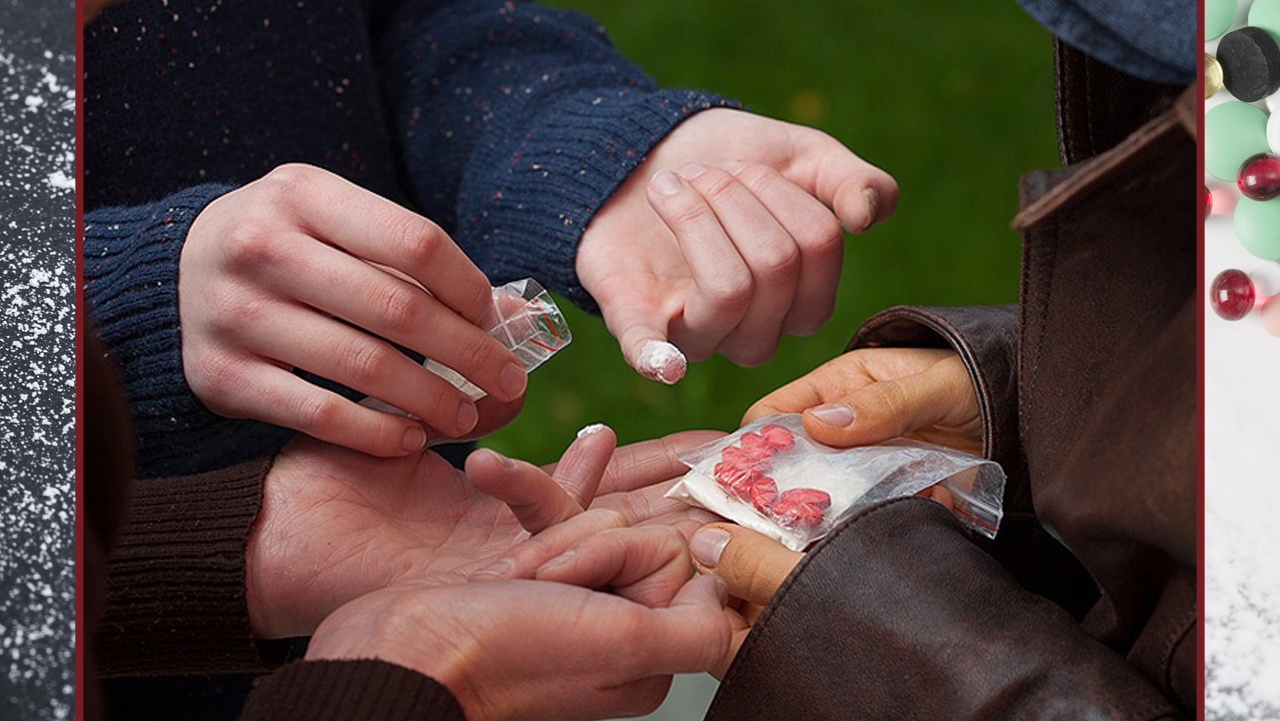 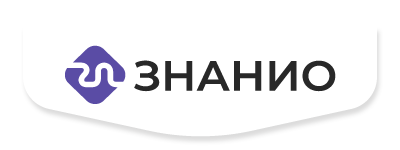 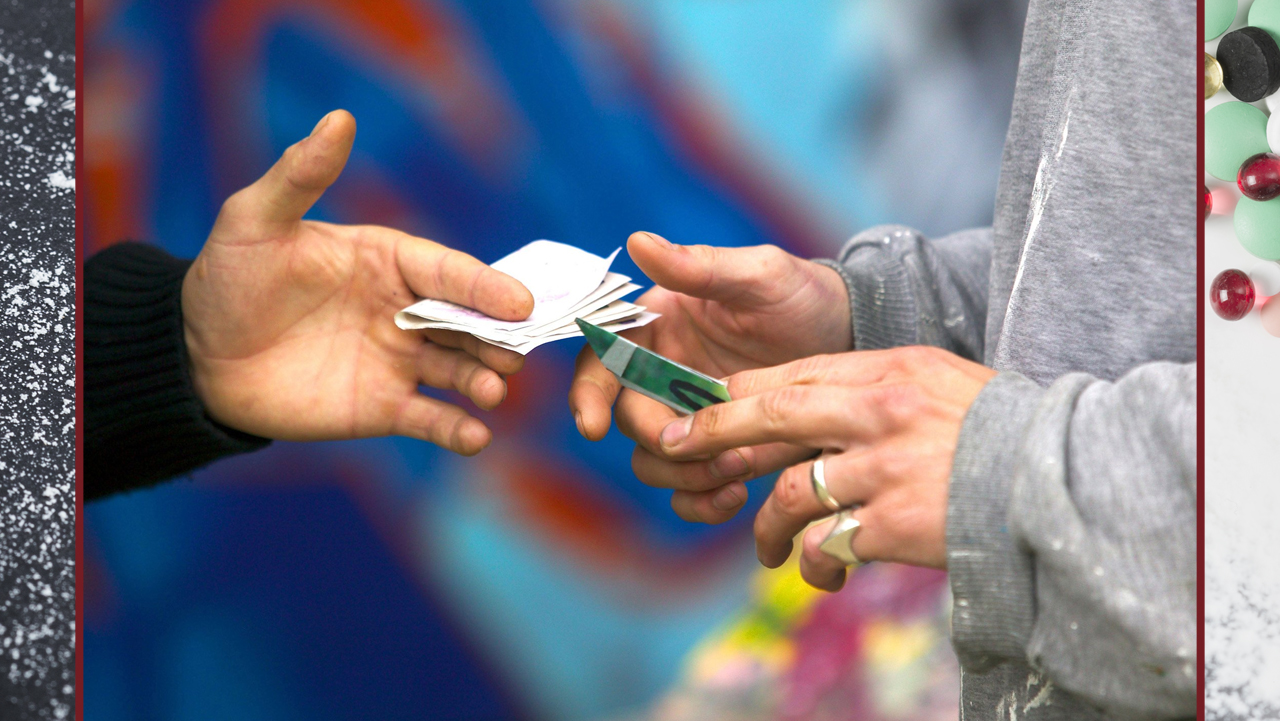 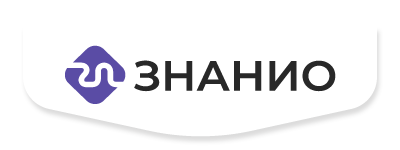 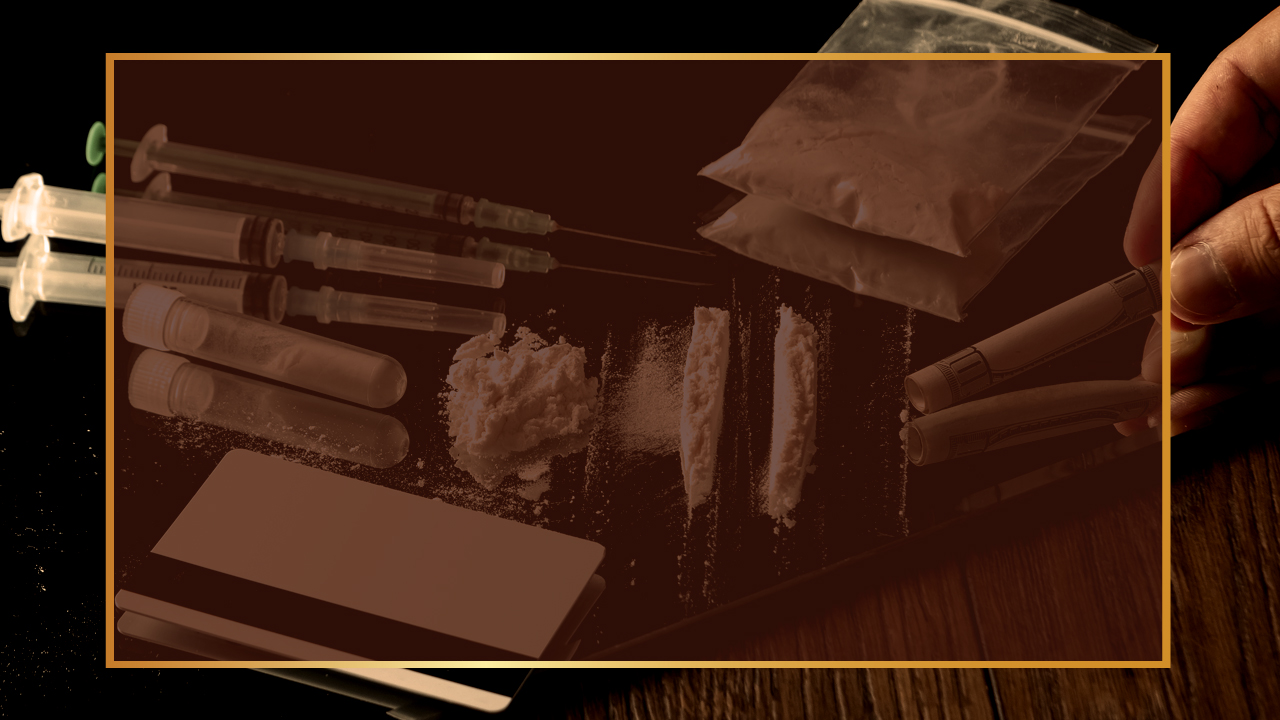 Почему 
так происходит?
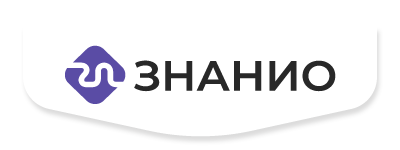 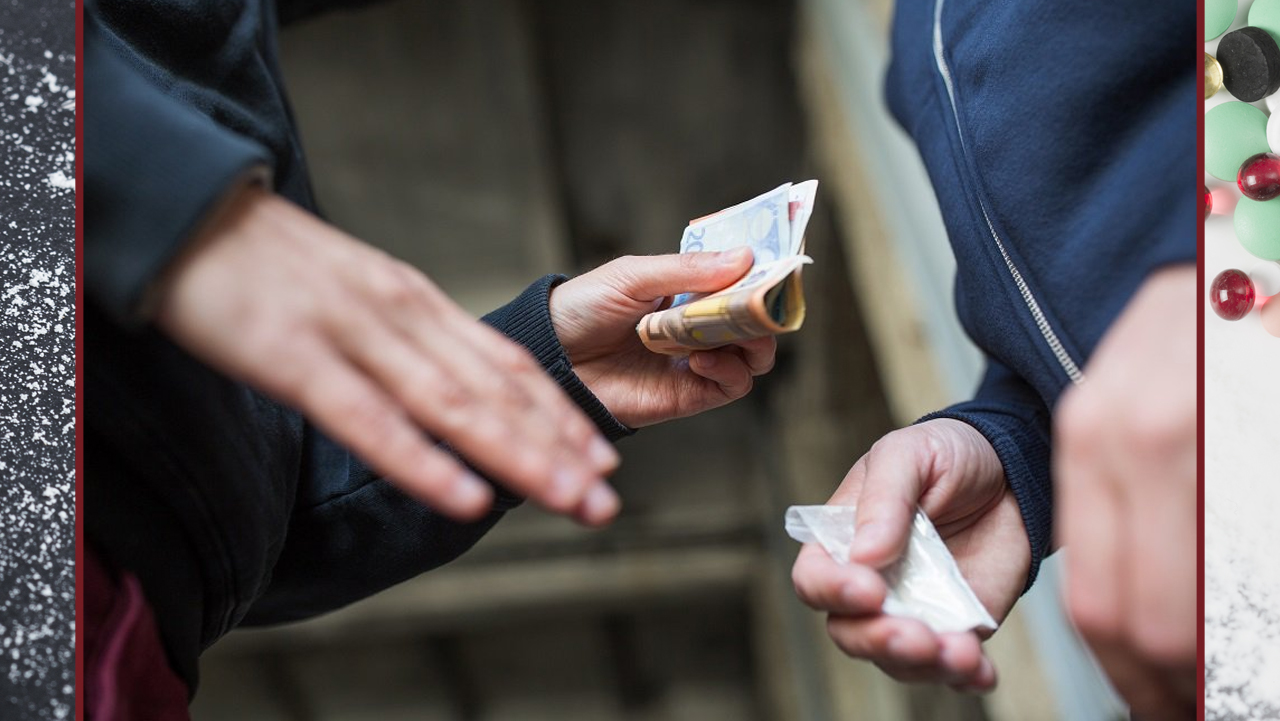 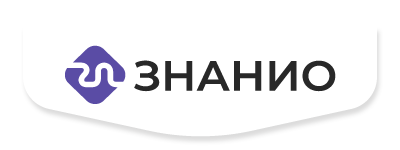 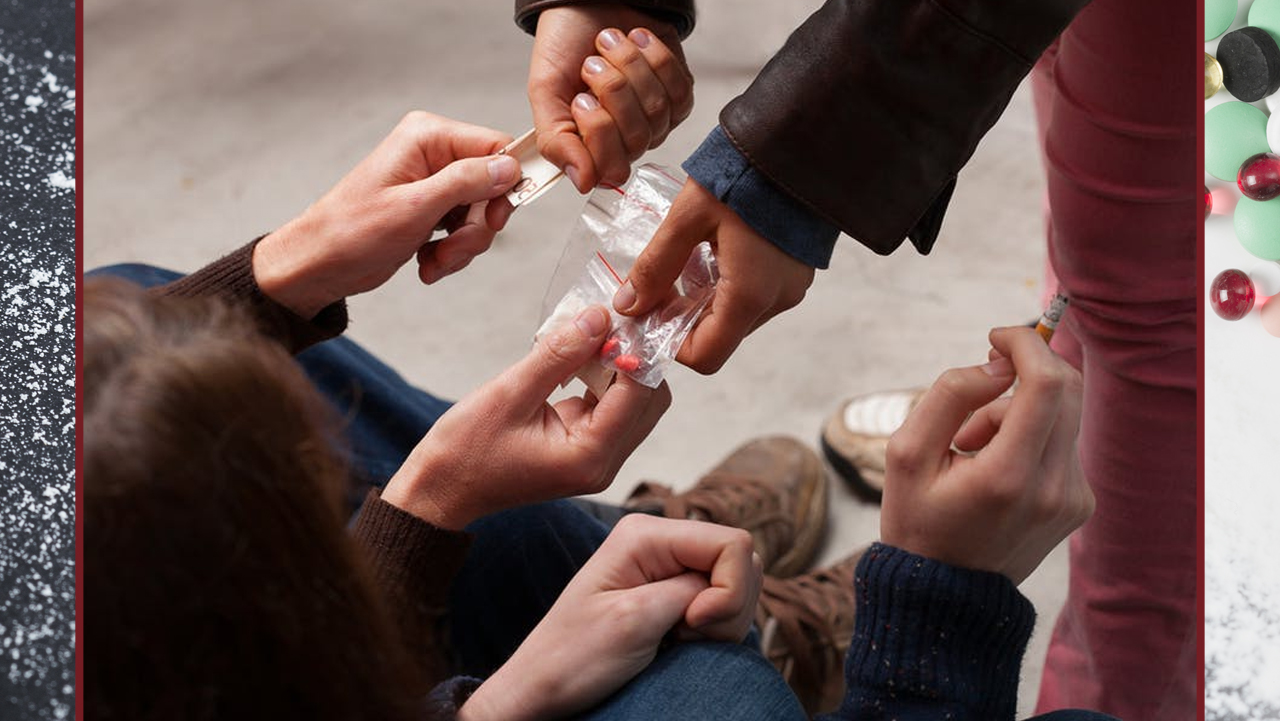 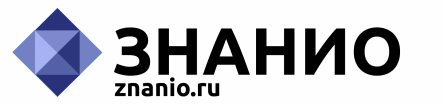 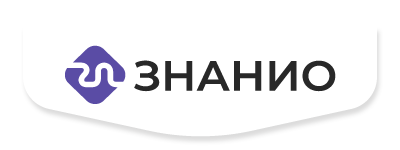 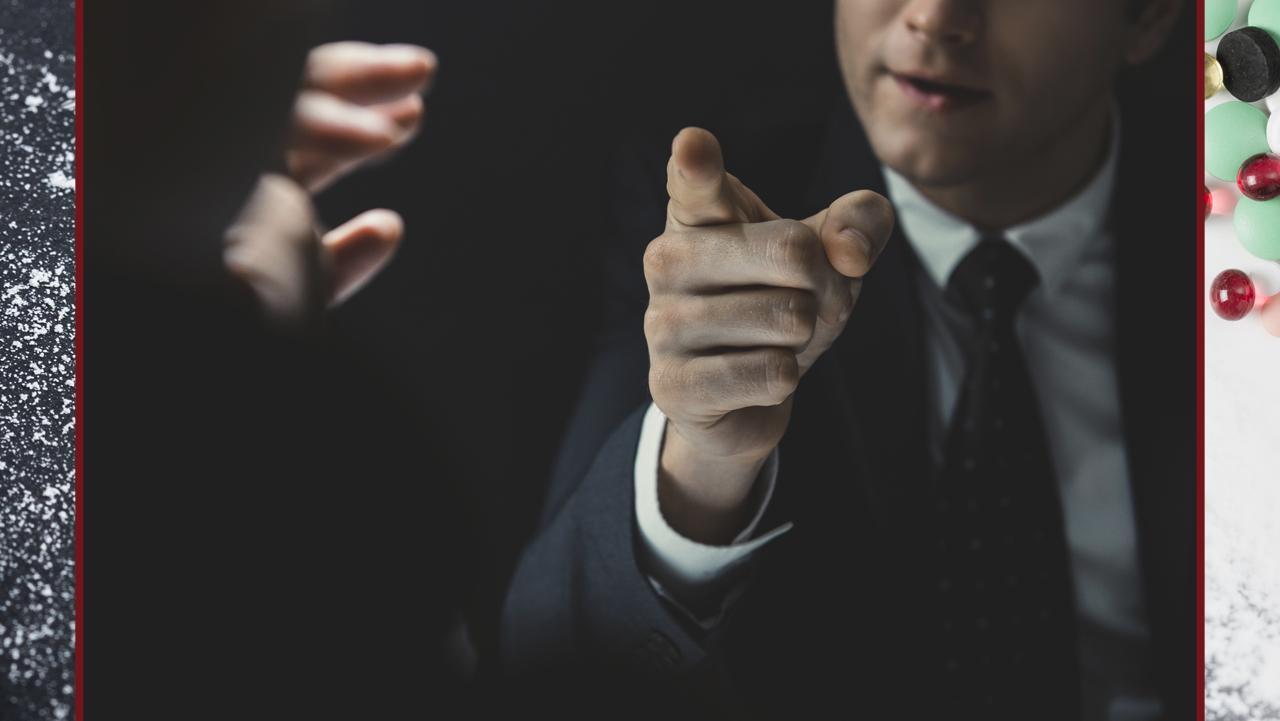 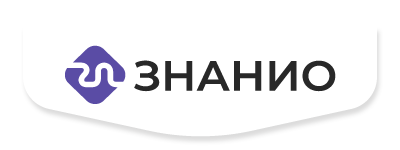 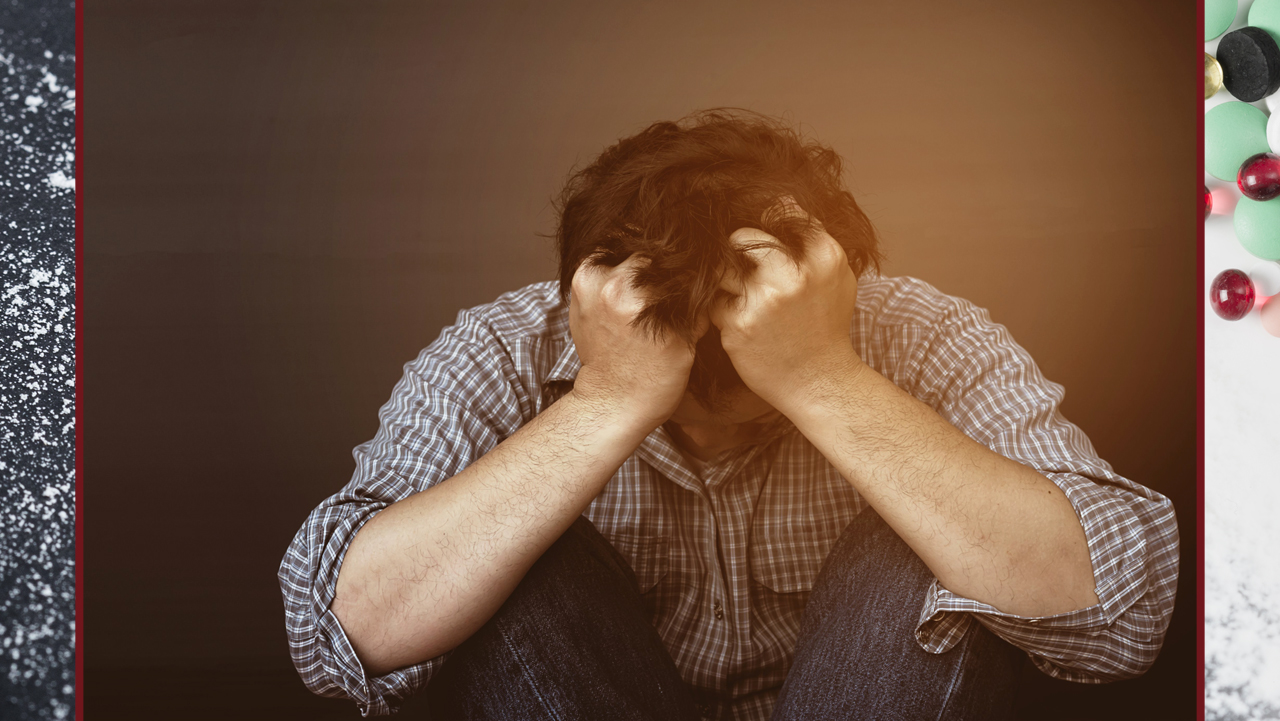 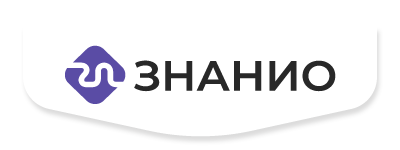 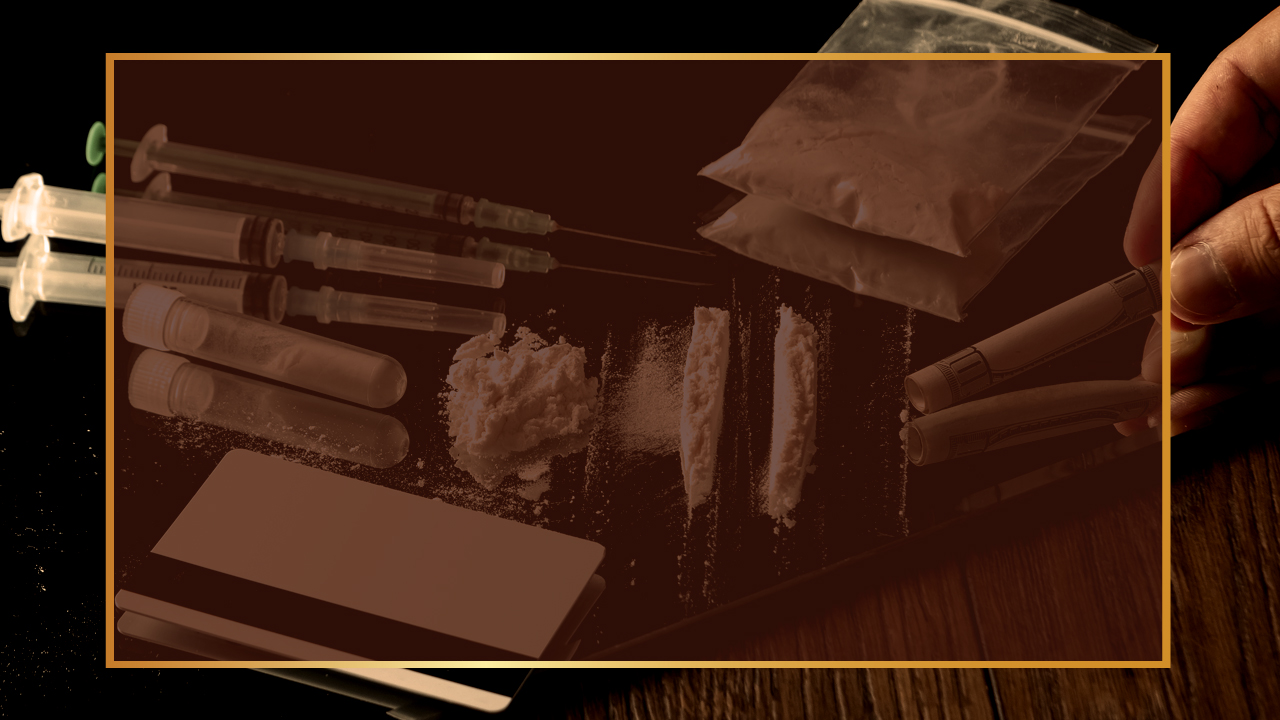 Наркобизнес
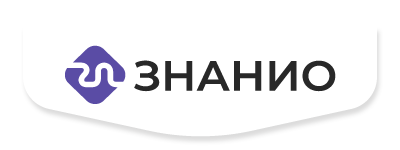 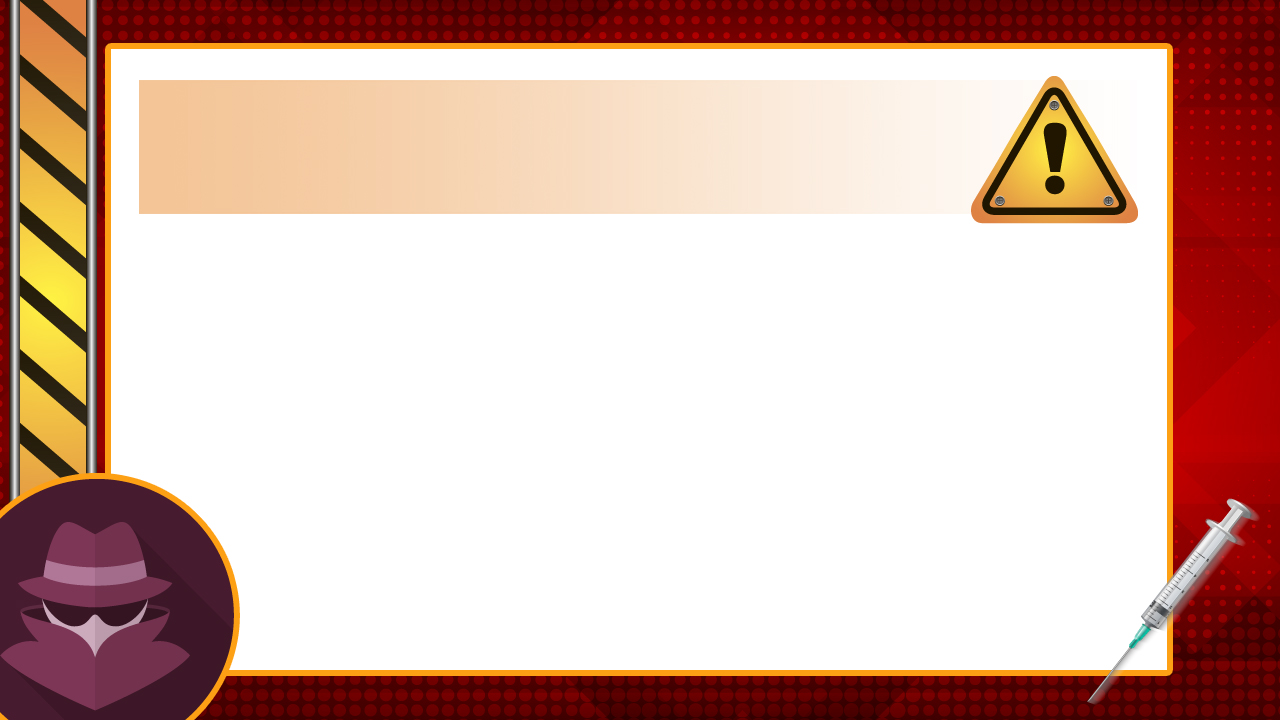 ДИЛЕРЫ
люди, продающие психотропные вещества
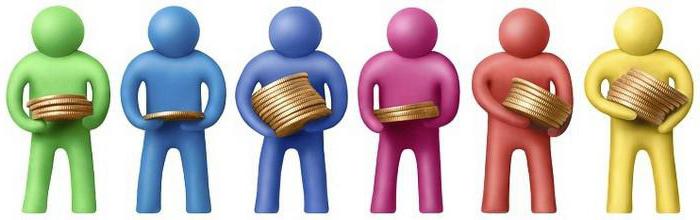 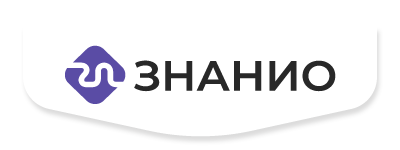 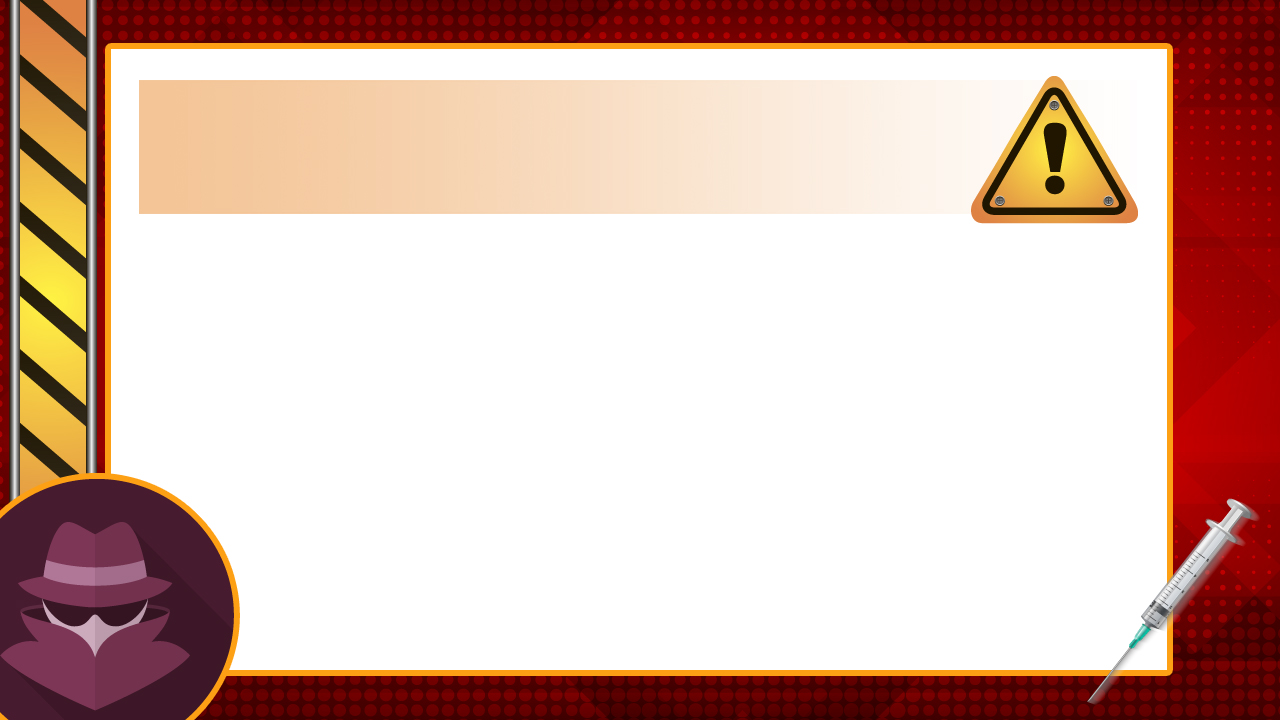 ДИЛЕРЫ
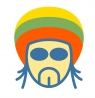 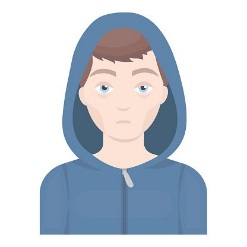 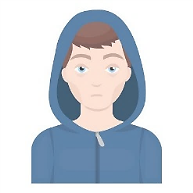 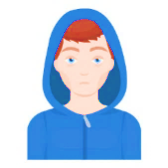 оптовики
розничные торговцы
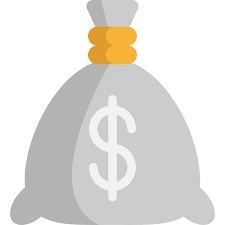 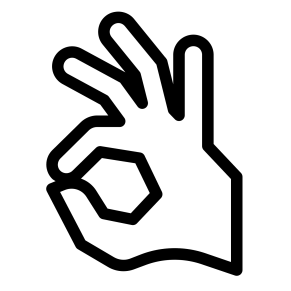 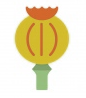 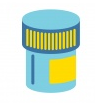 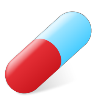 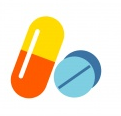 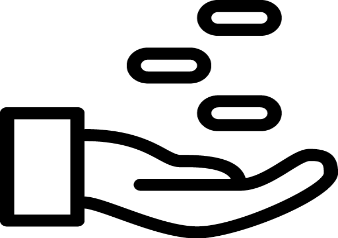 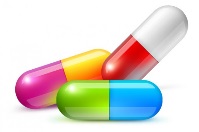 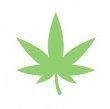 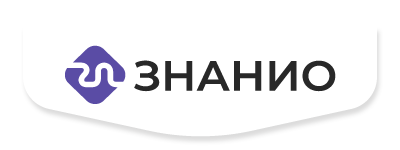 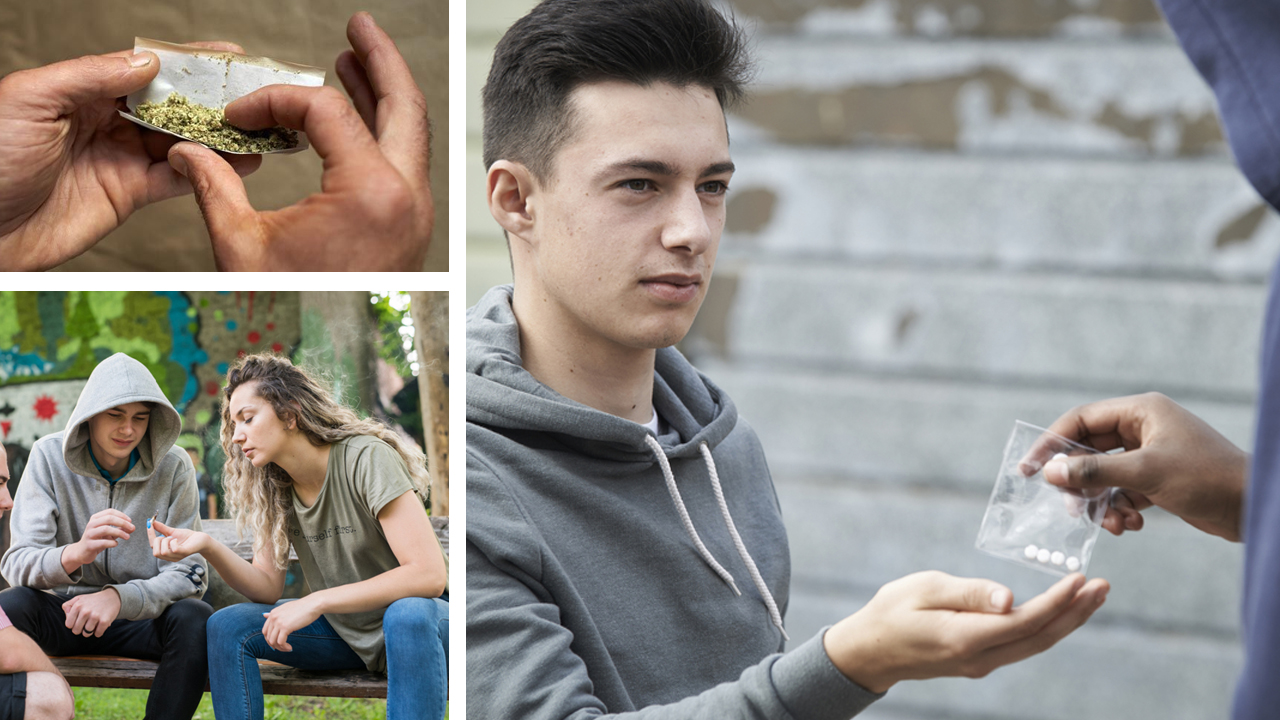 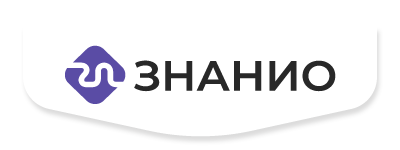 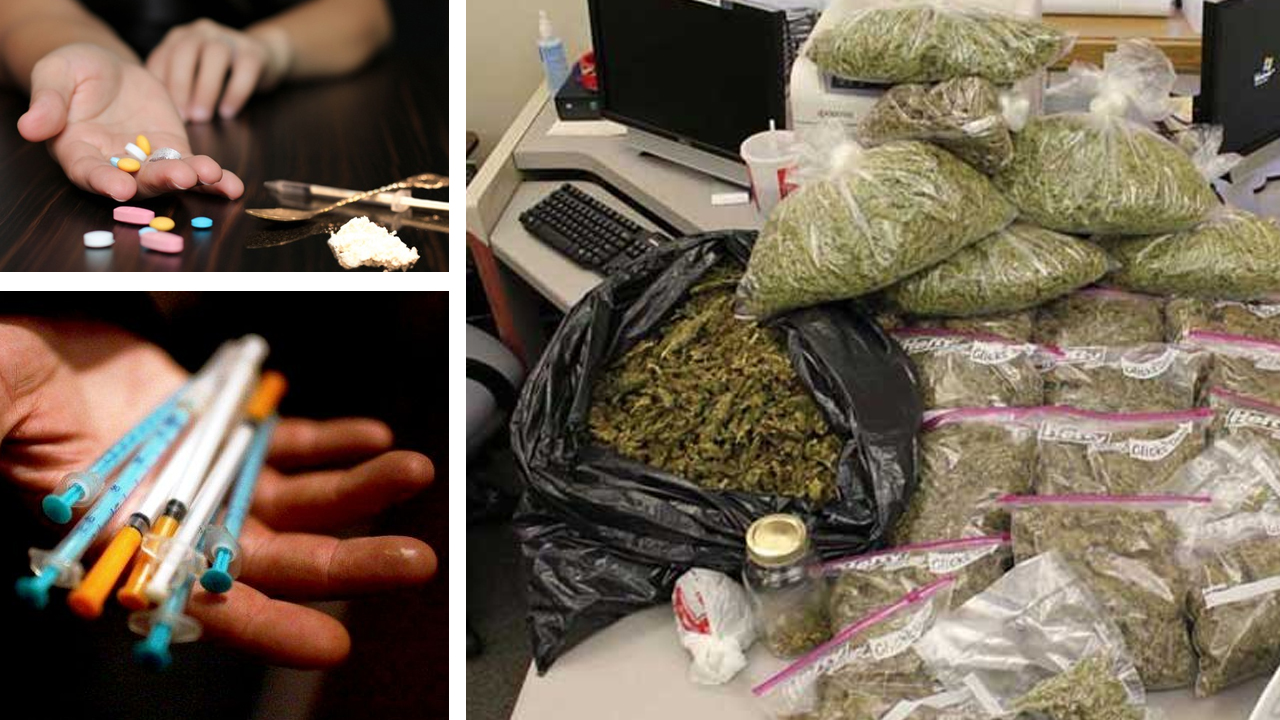 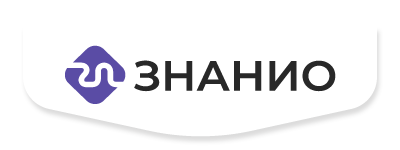 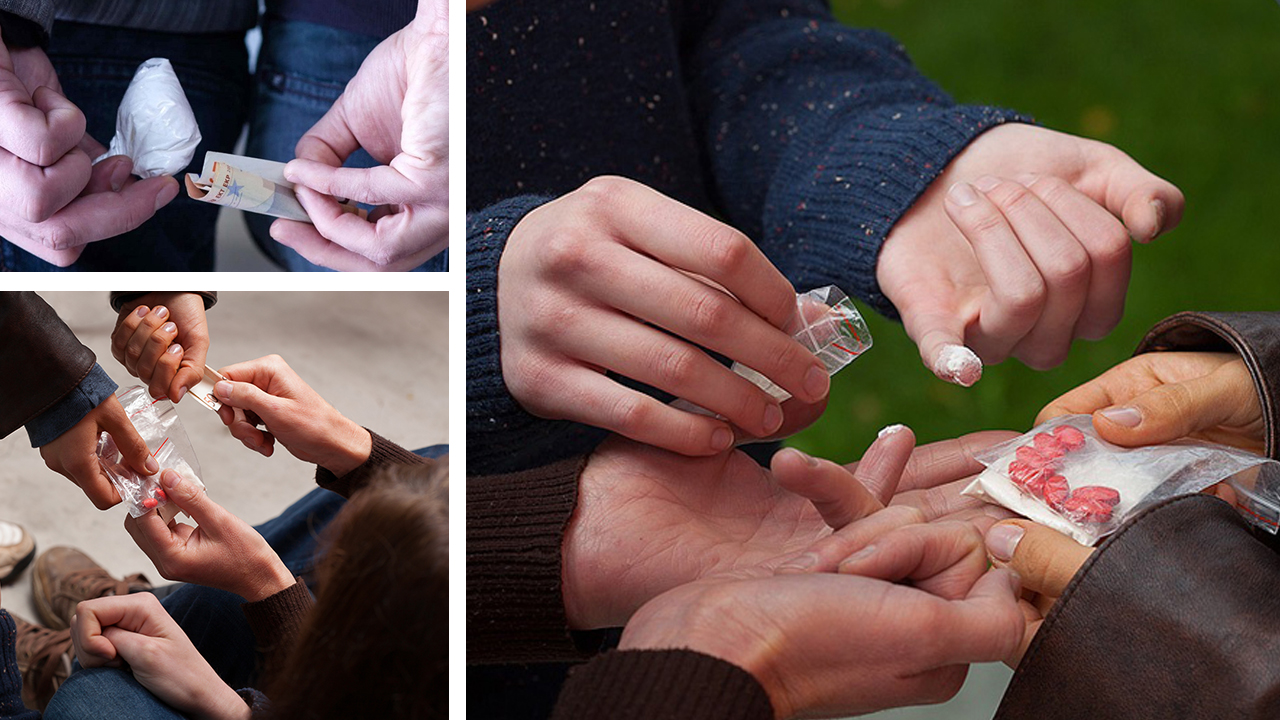 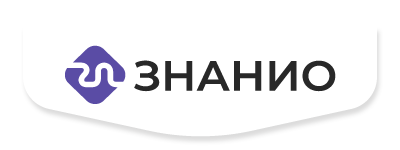 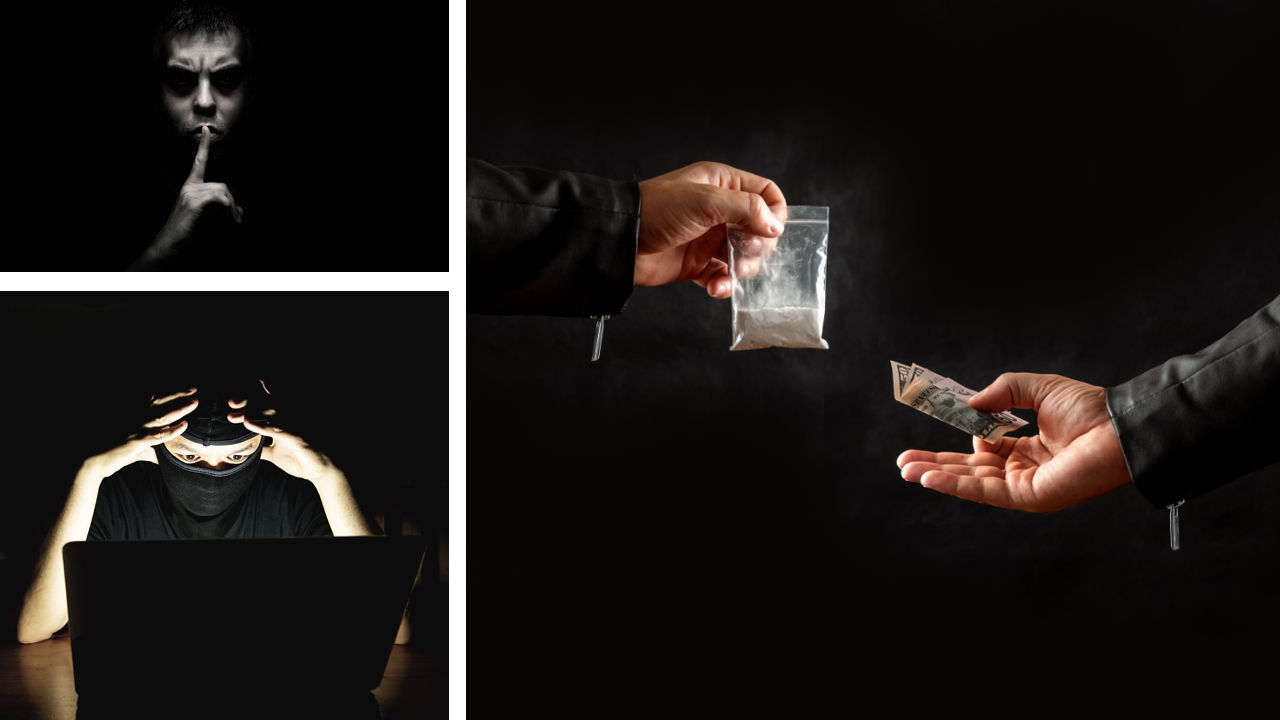 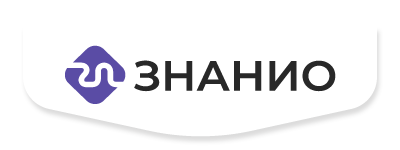 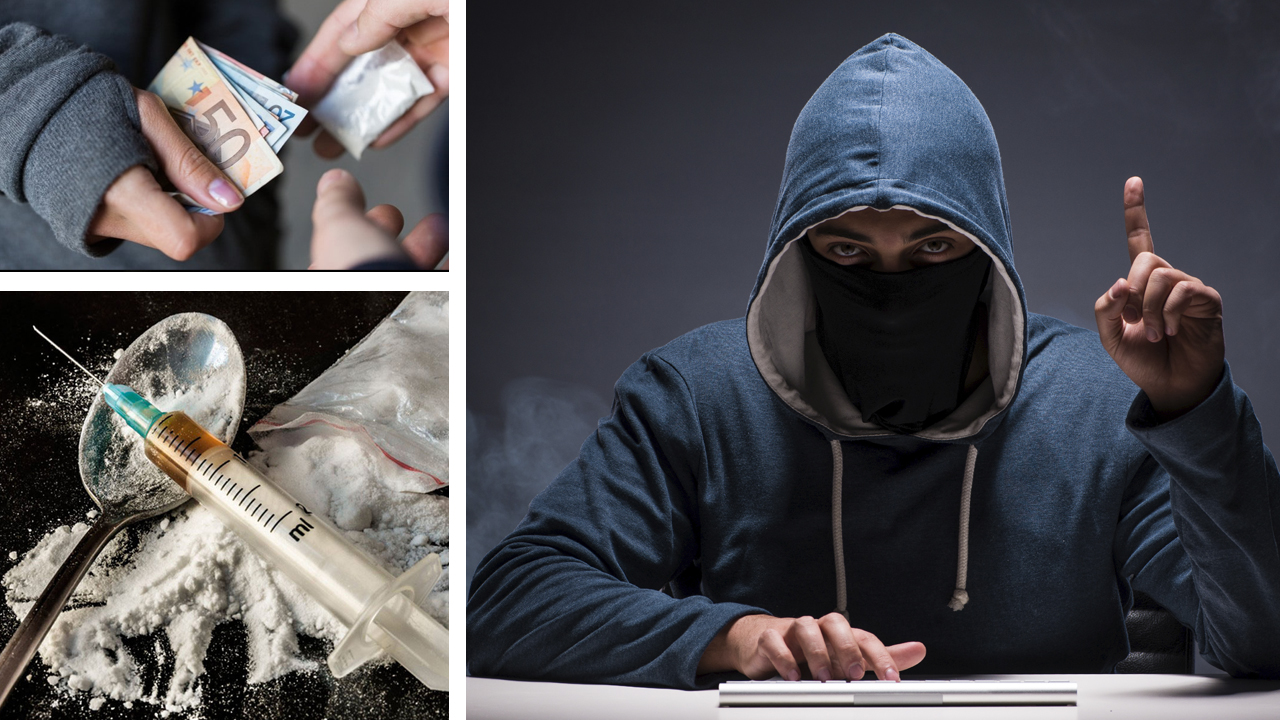 Главное в игре с наркотиками – довести до максимума прибыль и снизить расходы.
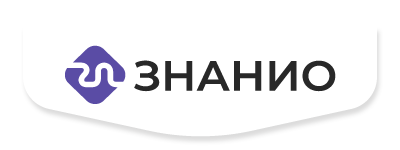 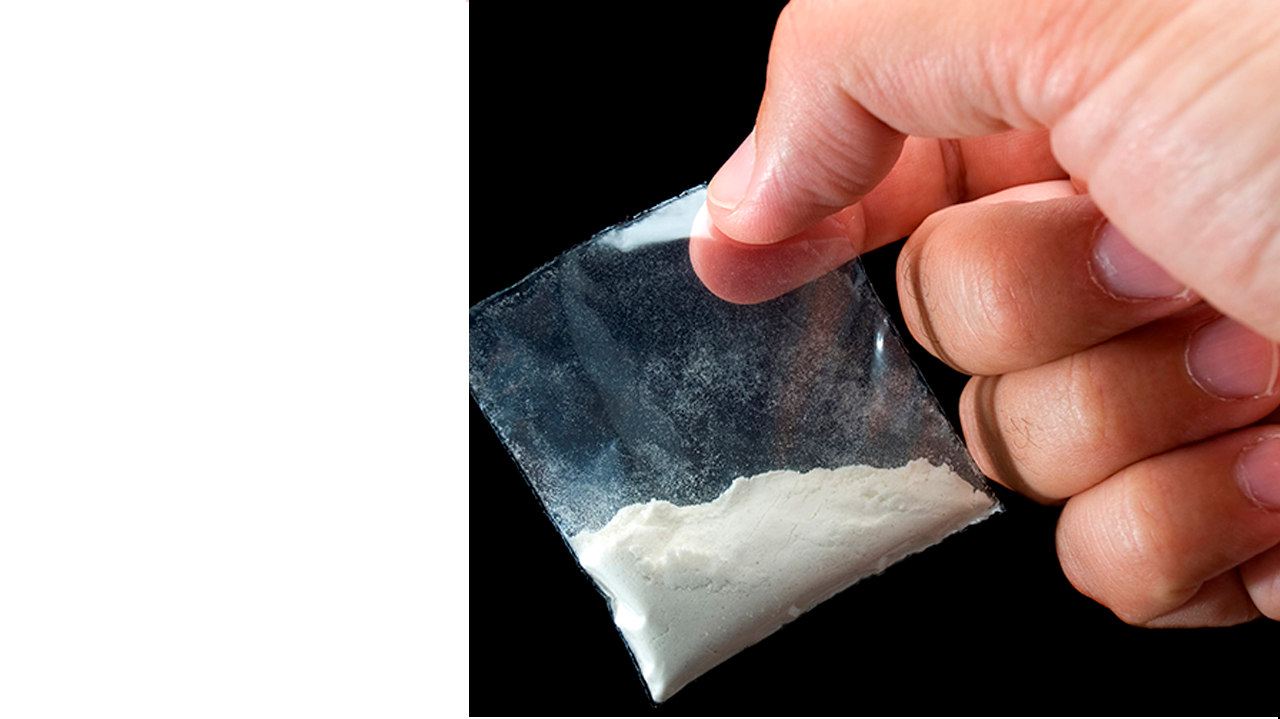 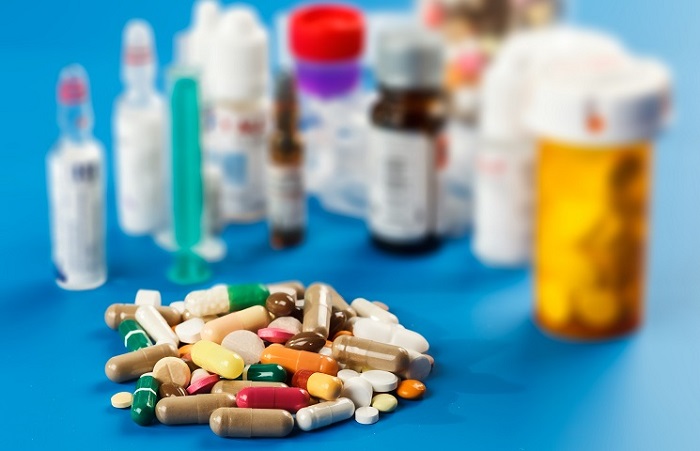 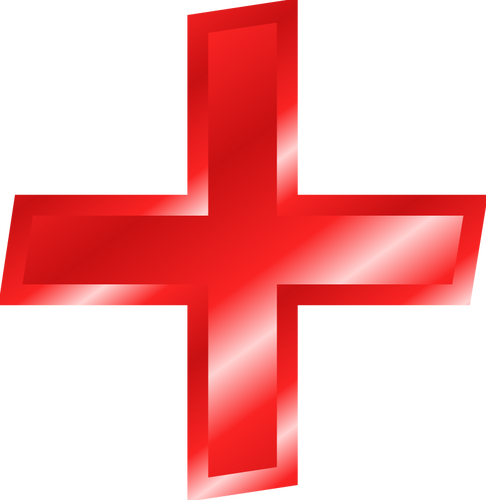 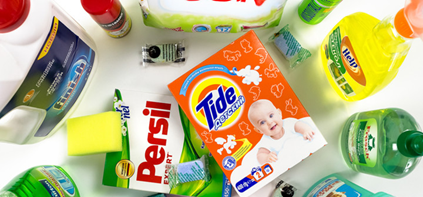 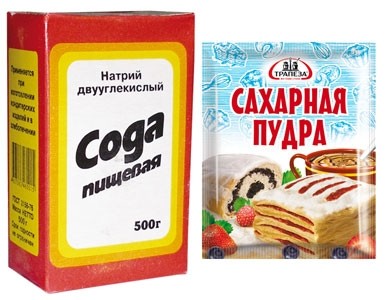 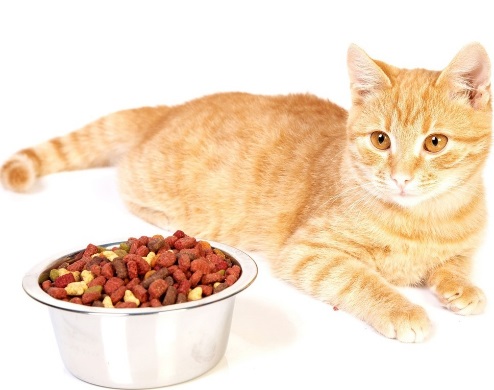 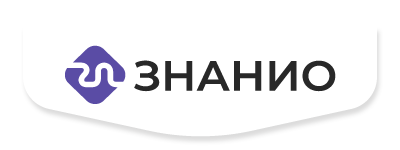 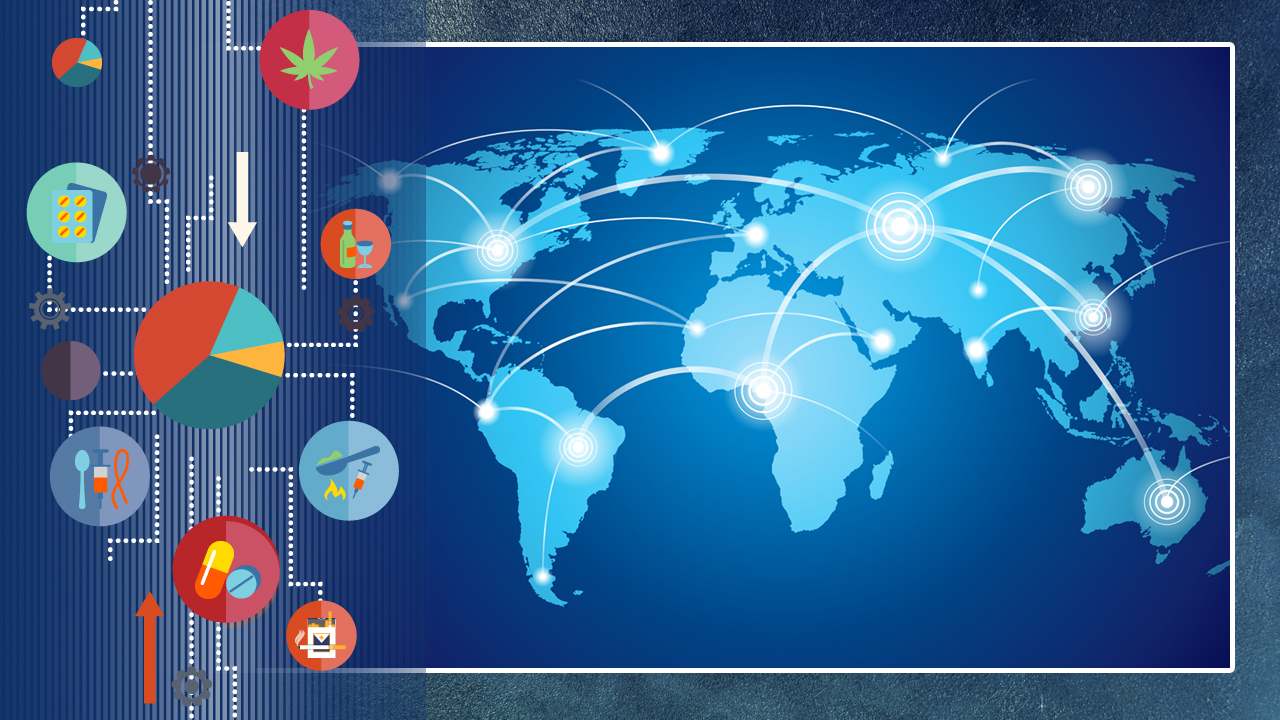 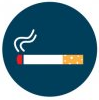 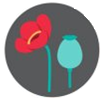 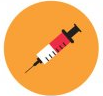 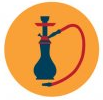 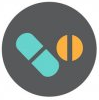 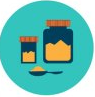 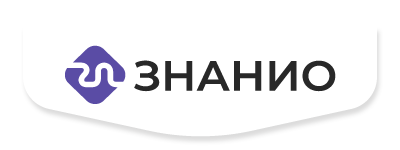 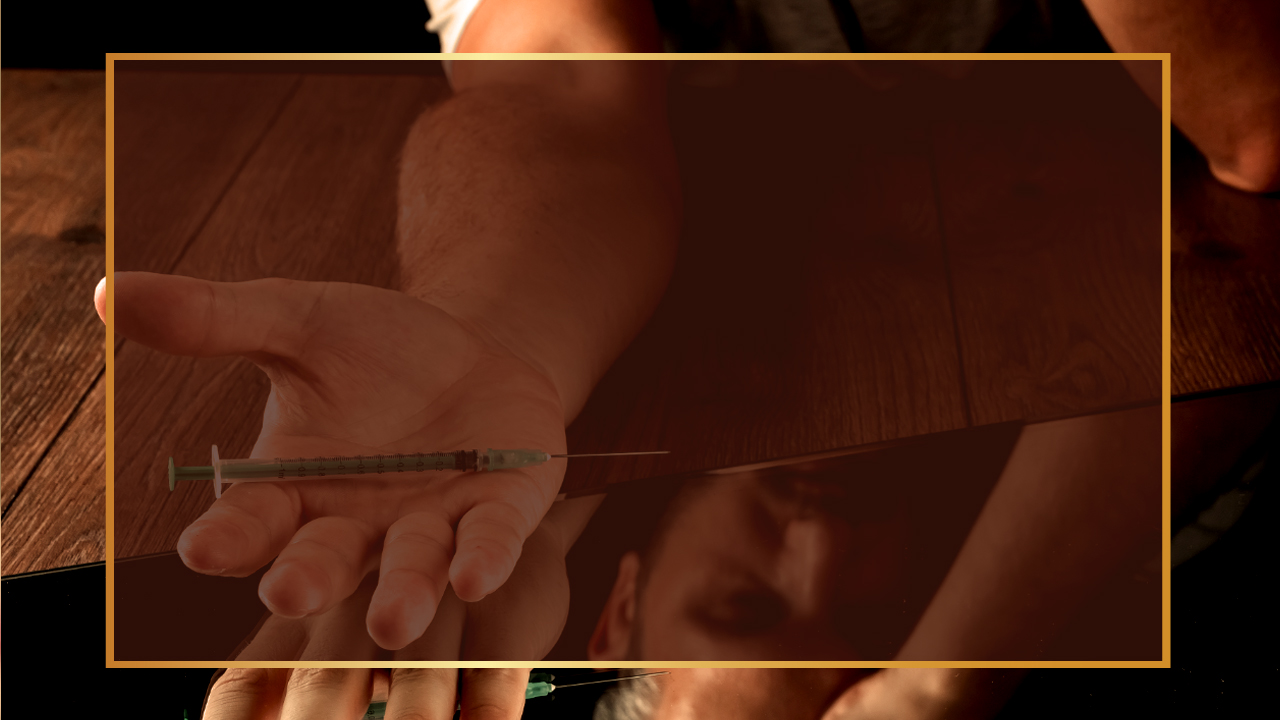 НАРКОМАНИЯ 
начинается как приключение, продолжается как болезнь, завершается как катастрофа.
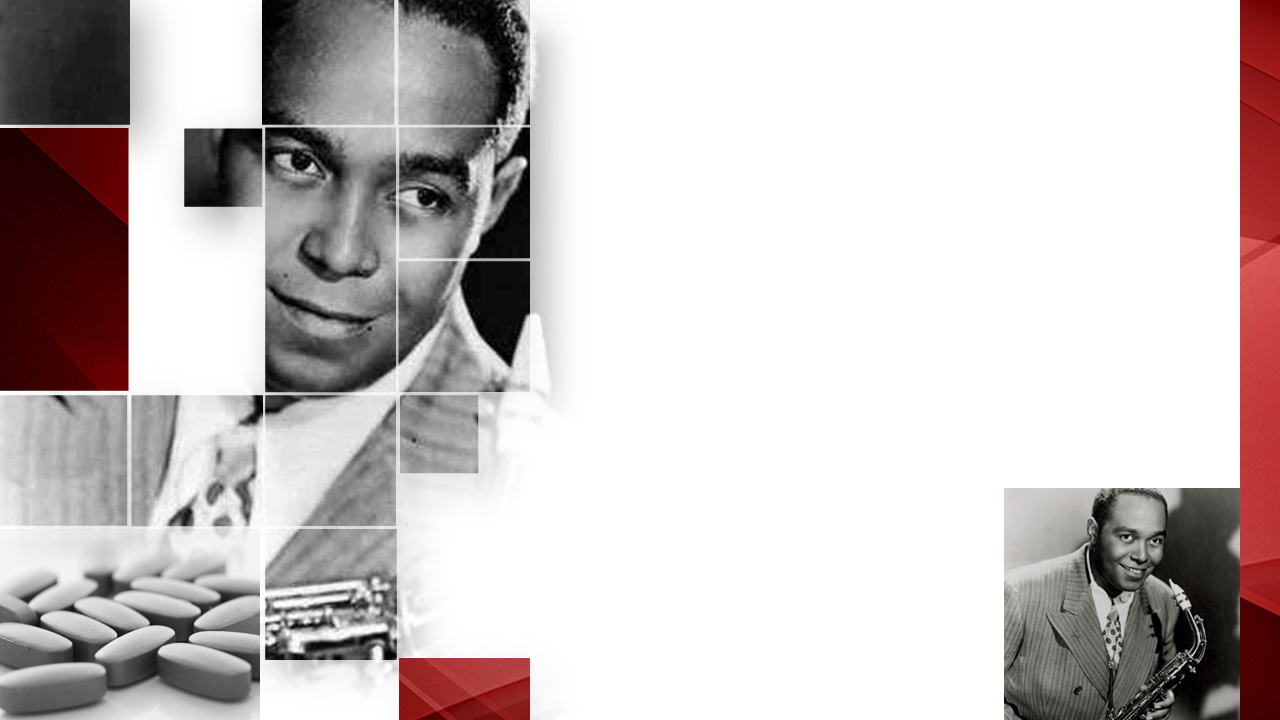 Звезды, умершие 
от наркотиков
Чарли Паркер
(1920-1955)

американский джазовый саксофонист; 
один из самых влиятельных музыкантов в истории джаза; 
Награды: 	
- Grammy Lifetime Achievement Award (1984);
- премия «Грэмми» за лучшую джазовую соло импровизацию (1974);
- Grammy Lifetime Achievement Award (1983);
- Зал славы премии «Грэмми» (1987);
- Зал славы премии «Грэмми» (1994).
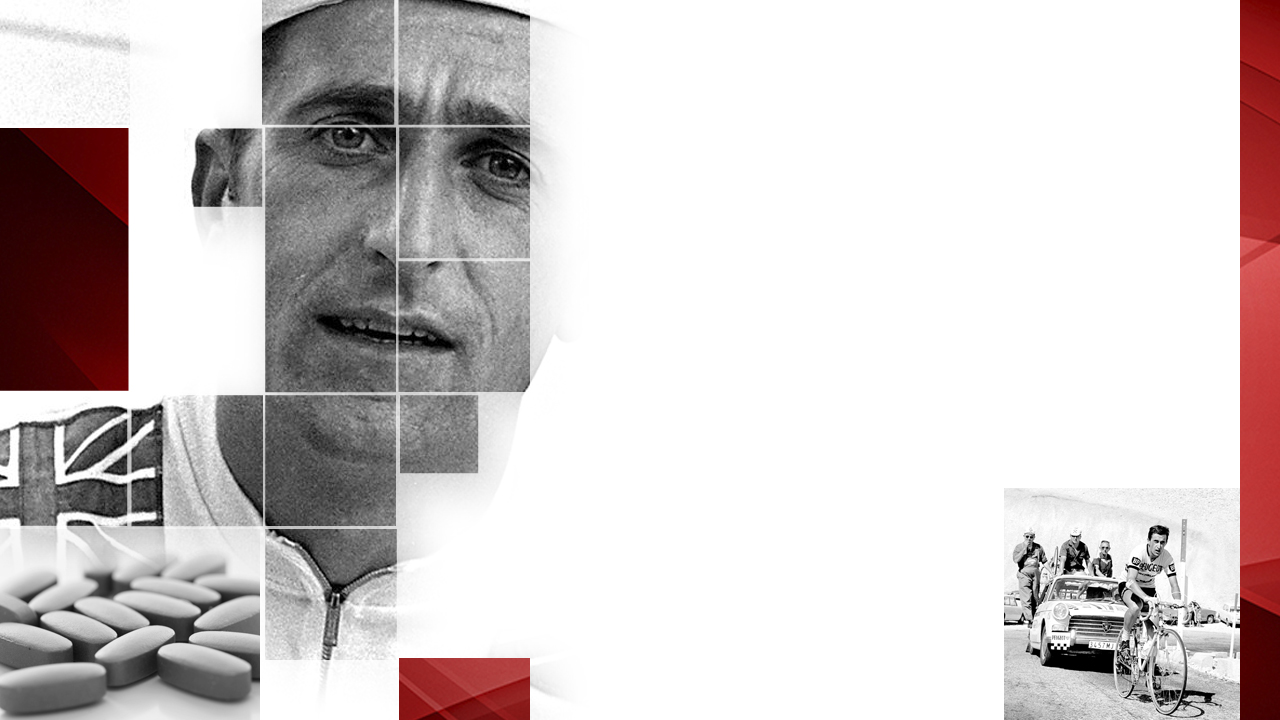 Звезды, умершие 
от наркотиков
Томми Симпсон
(1937-1967)
английский велогонщик;
чемпион мира 1965 г. в групповой шоссейной гонке;

бронзовый призёр Олимпийских игр 1956 г. в командной трековой гонке преследования на 4000 м; 

лучший спортсмен  (1965 г.)Великобритании.
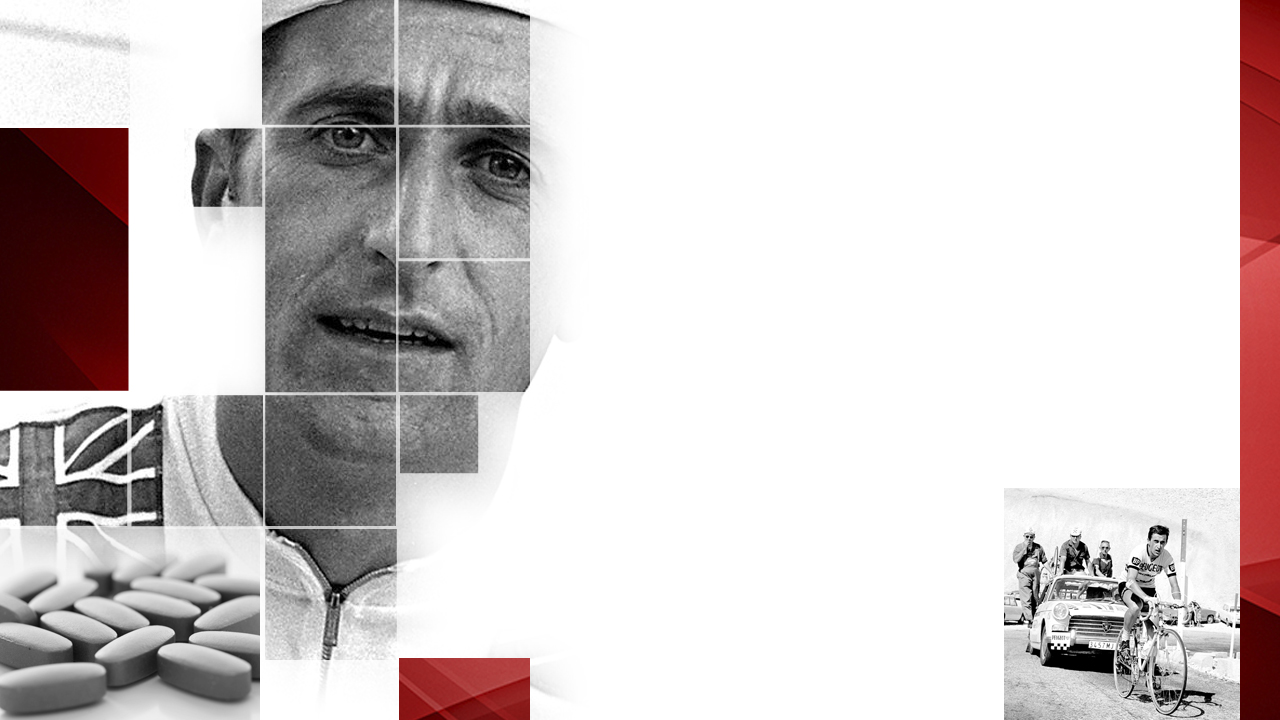 Звезды, умершие 
от наркотиков
Томми Симпсон
(1937-1967)
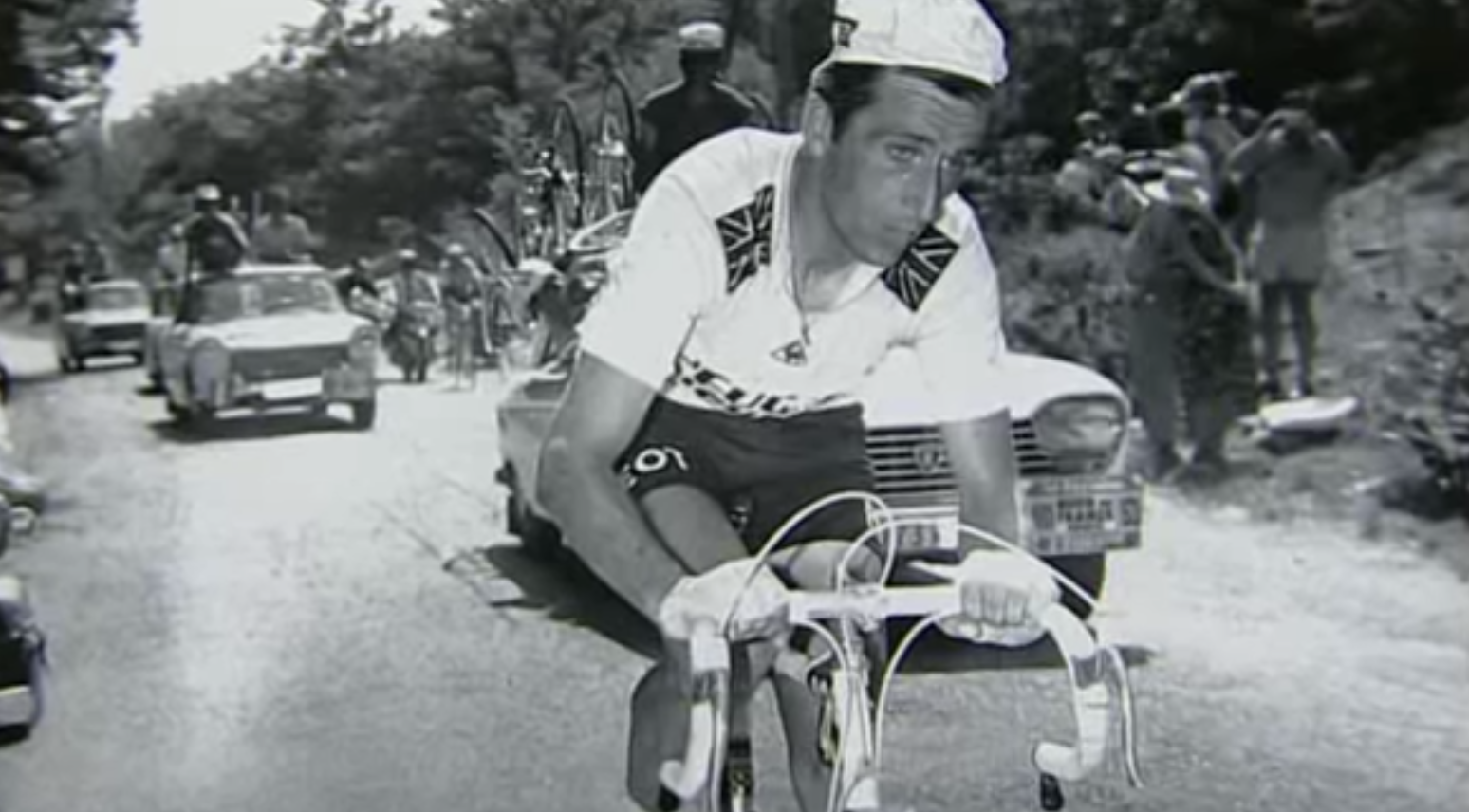 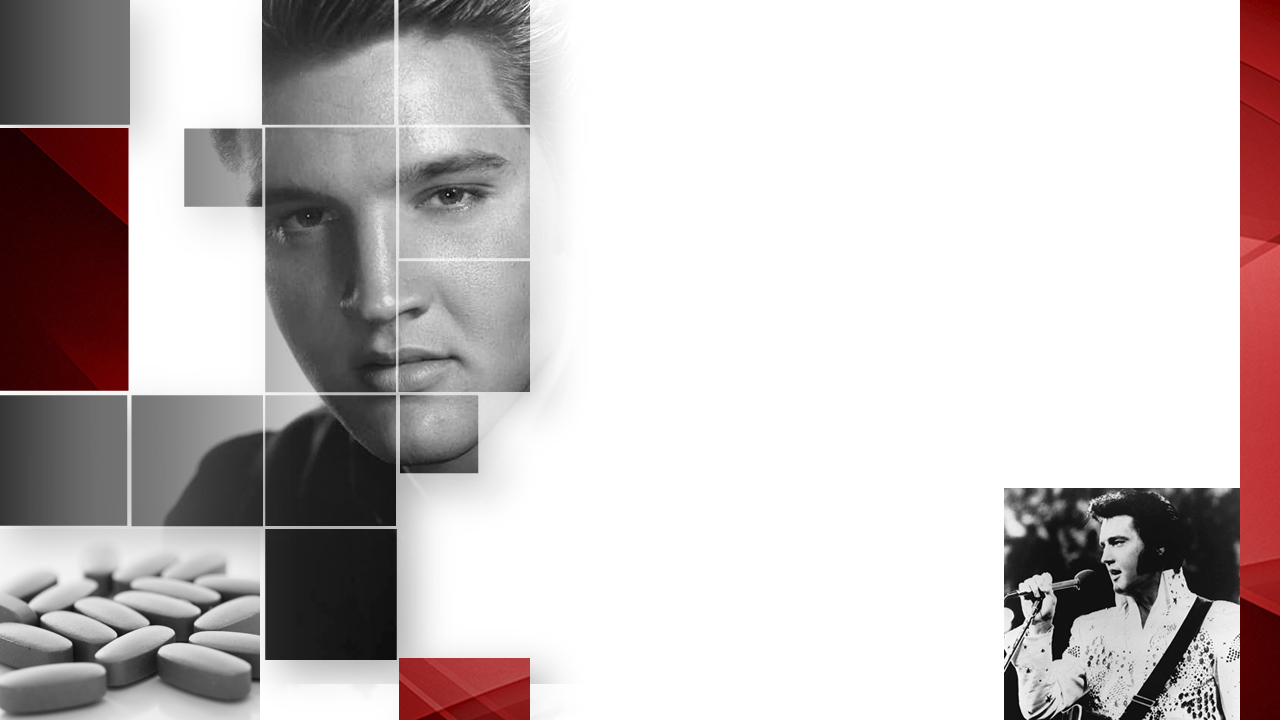 Звезды, умершие 
от наркотиков
Элвис Пресли 
(1935-1977)
американский певец и актёр, «король рок-н-ролла»; 

один из самых коммерчески успешных исполнителей популярной музыки XX века;

лауреат трёх премий «Грэмми»(1968, 1973, 1975).
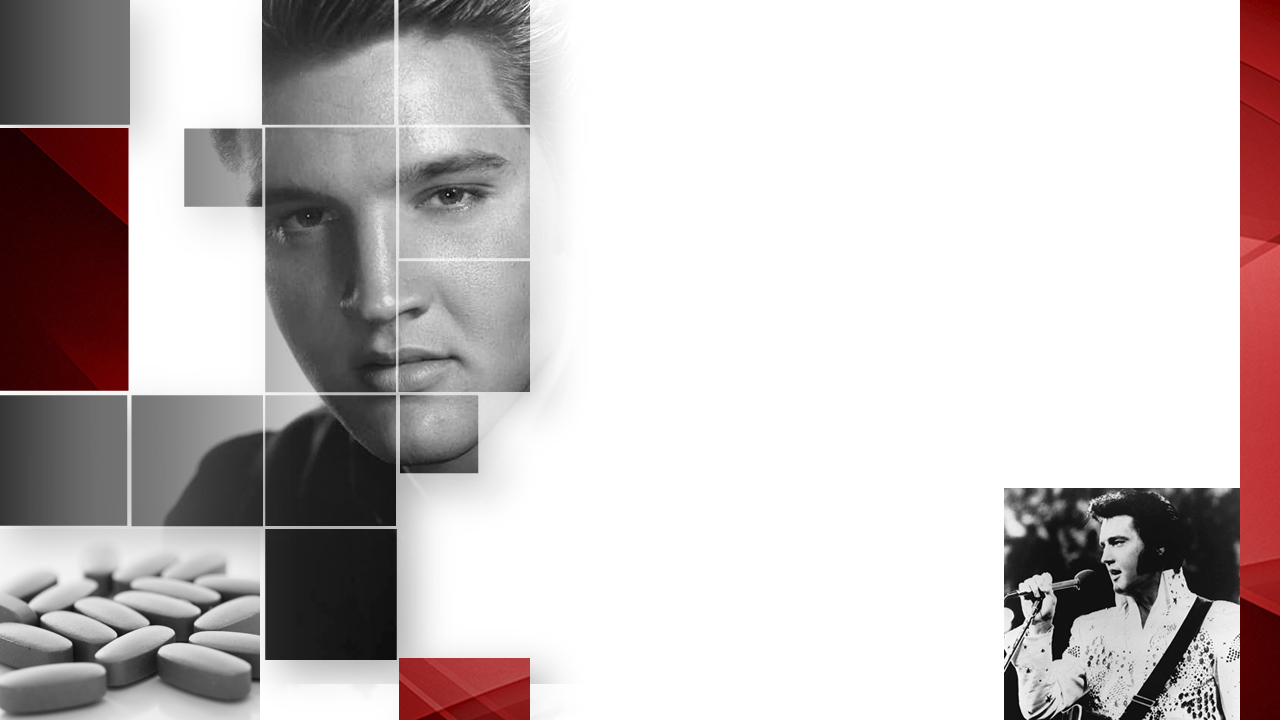 Звезды, умершие 
от наркотиков
Элвис Пресли 
(1935-1977)
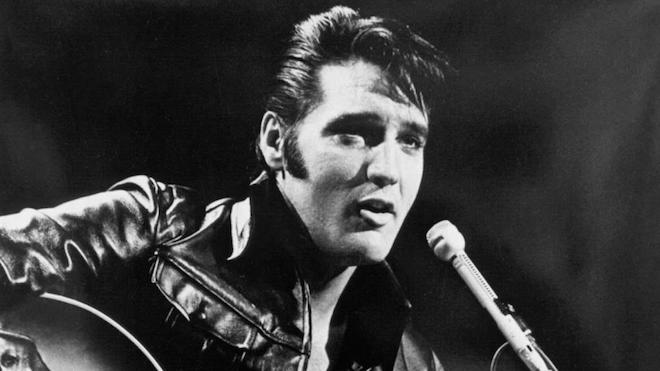 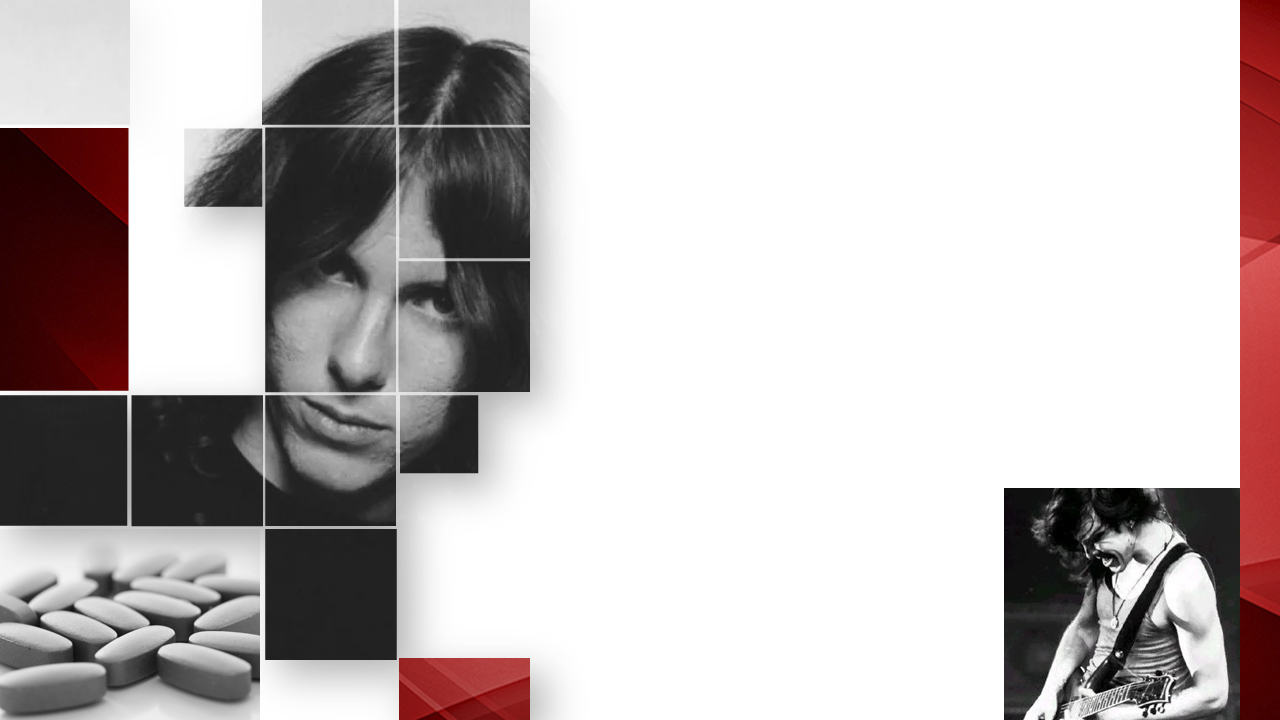 Звезды, умершие 
от наркотиков
Игорь Чумычкин
(1965-1993)

советский и российский рок-музыкант, гитарист; 
участник группы «Алиса».

Награды: 
Медаль «Защитнику свободной России».
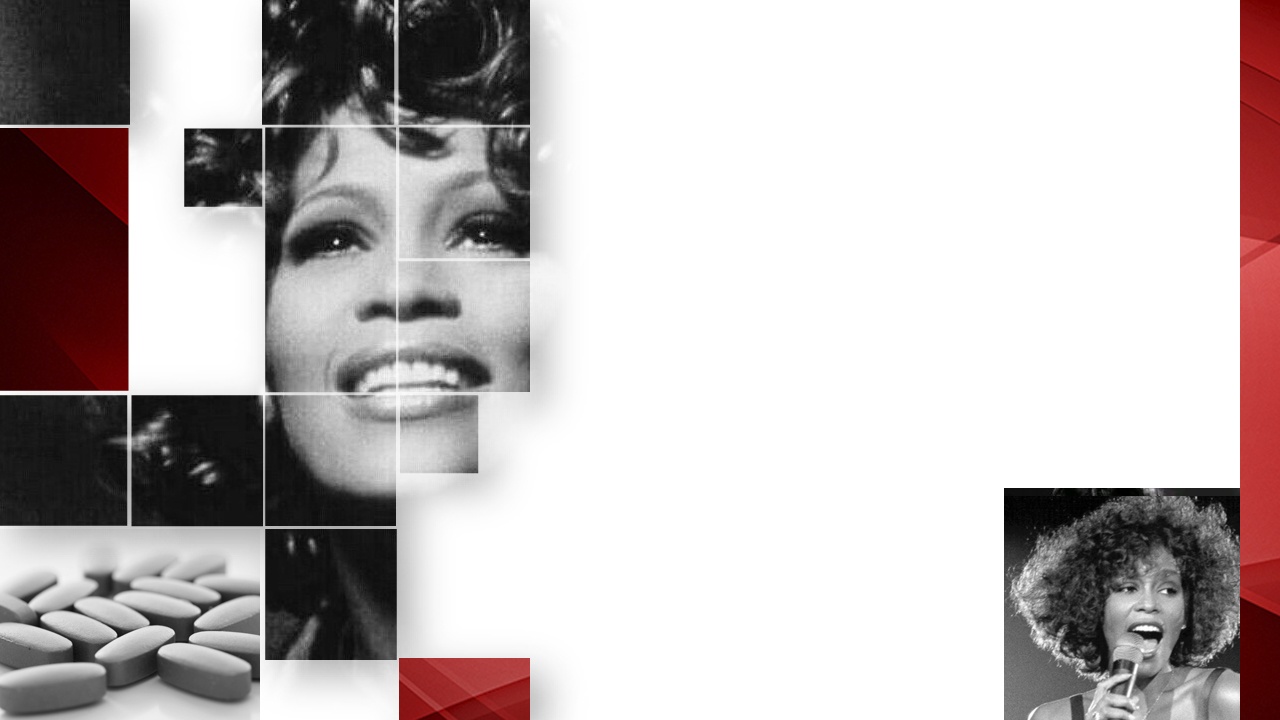 Звезды, умершие 
от наркотиков
Уитни Хьюстон 
(1963-2012)
американская блюзовая певица, актриса, фотомодель; 
лауреат более 400 наград: 
7 наград «Грэмми»;
31 награда Billboard Music Award;
22 награды American Music Award,
7 наград Soul Train Music Award[en];
6 наград NAACP Image Awards;
прайм-тайм премия «Эмми».
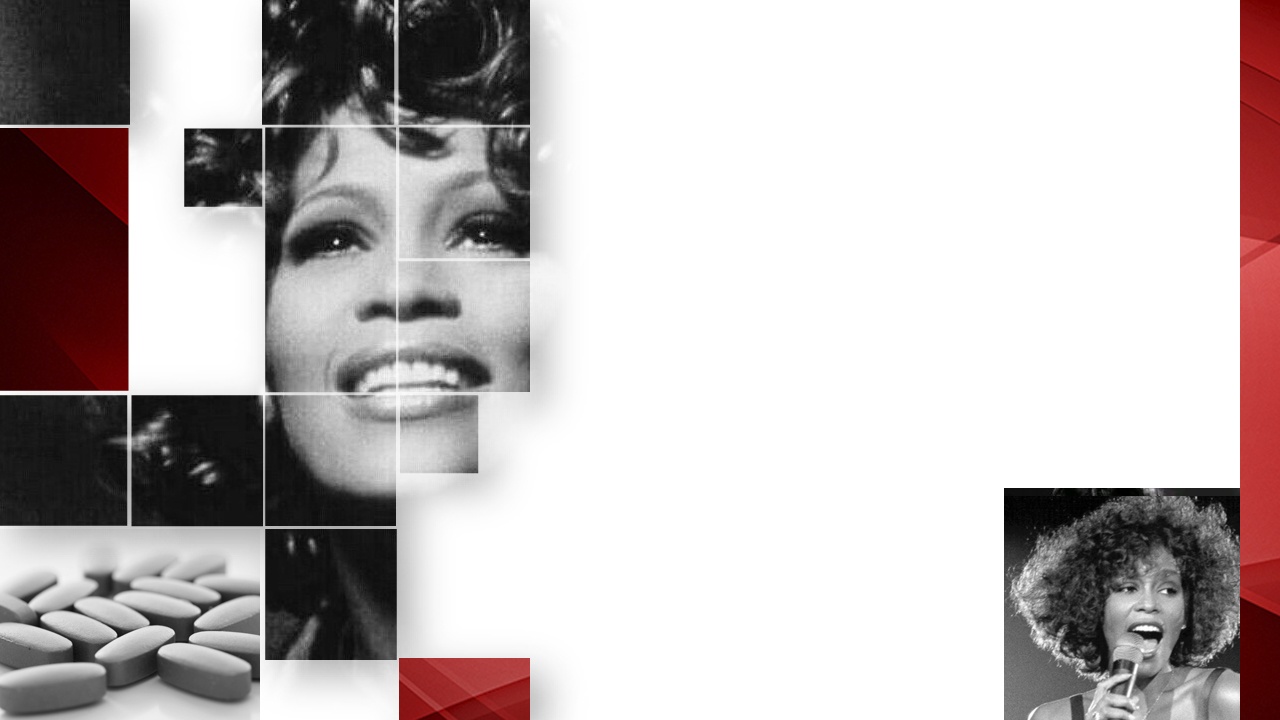 Звезды, умершие 
от наркотиков
Уитни Хьюстон 
(1963-2012)
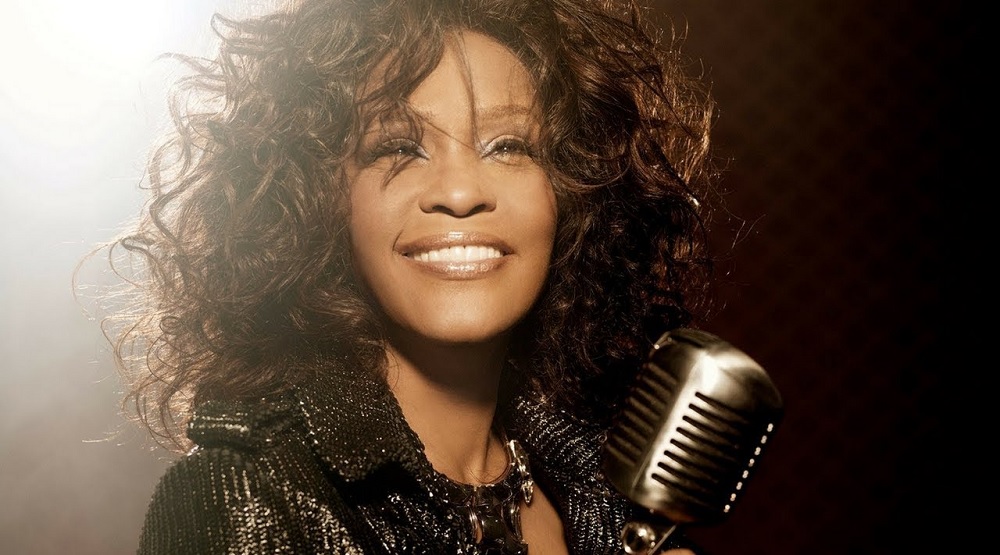 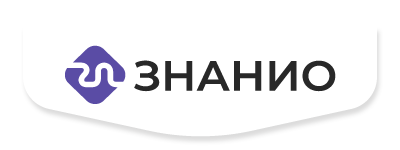 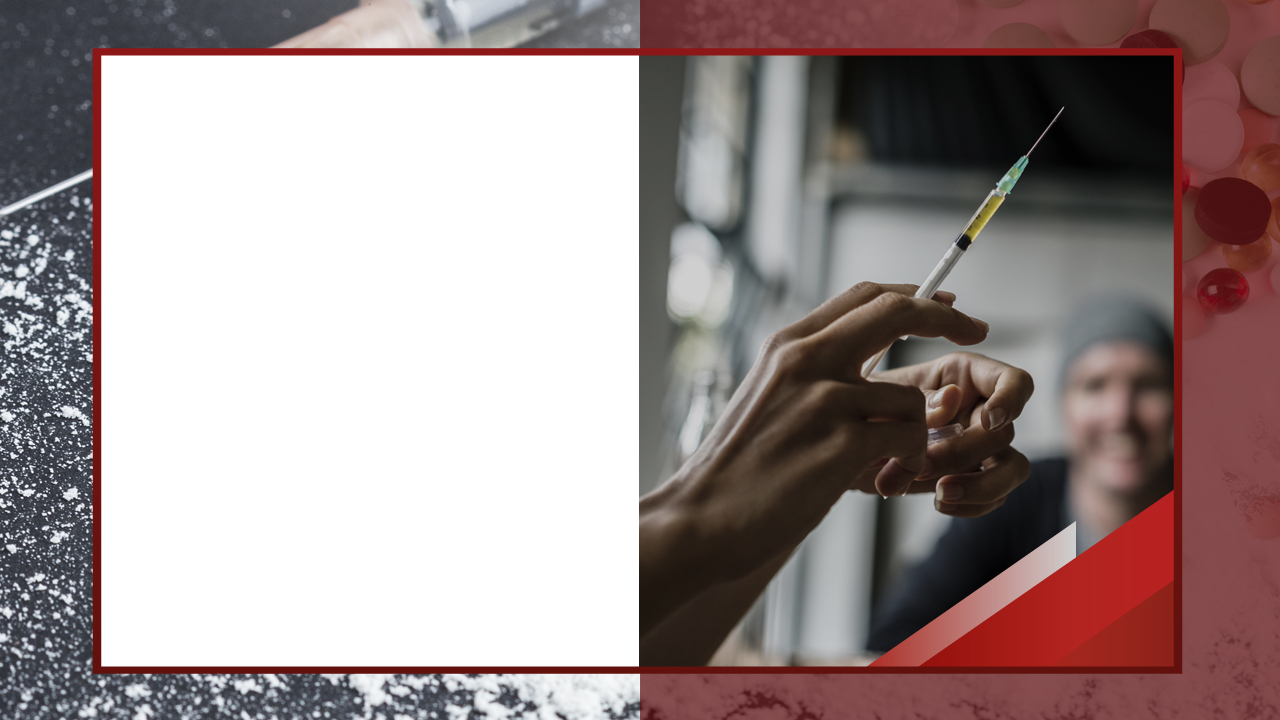 Помни!

Начинающий принимает наркотик для удовольствия.
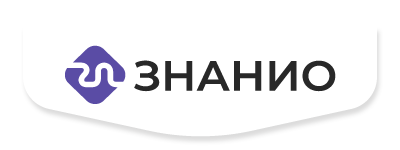 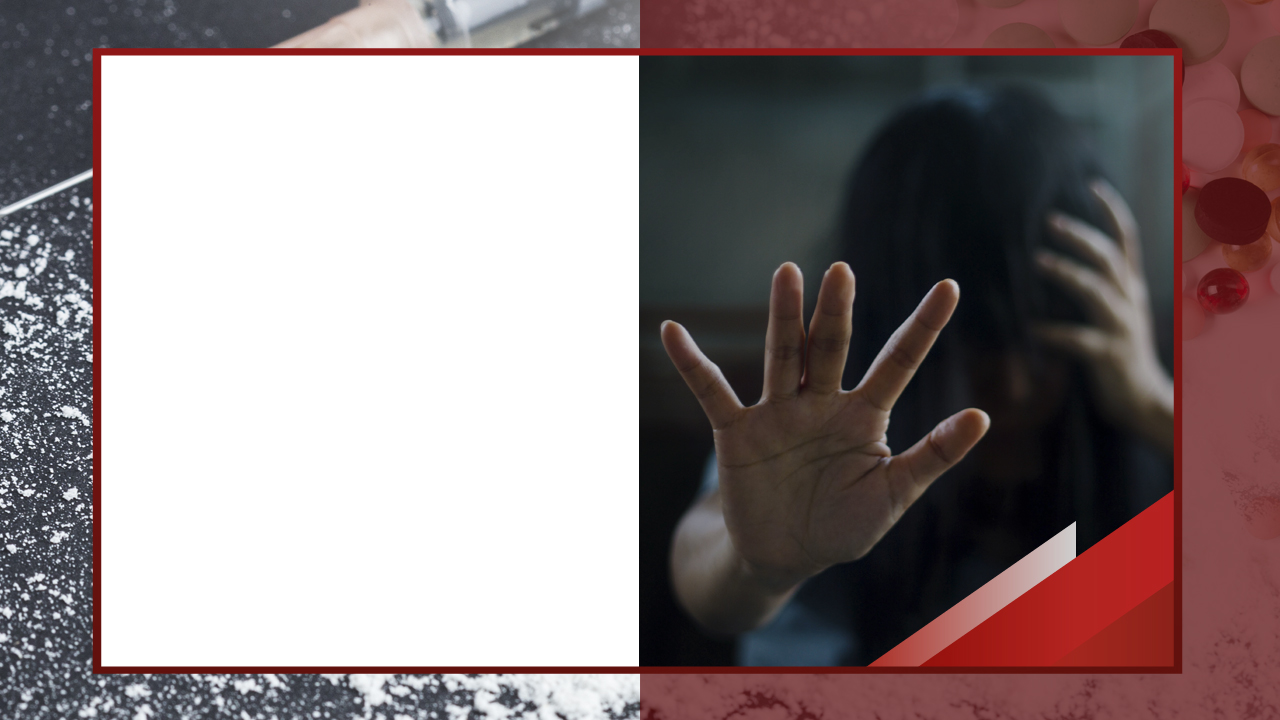 Помни!

Наркозависимый принимает наркотик, чтобы хоть на время избавиться от страданий.
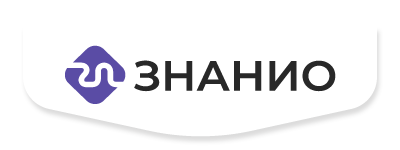 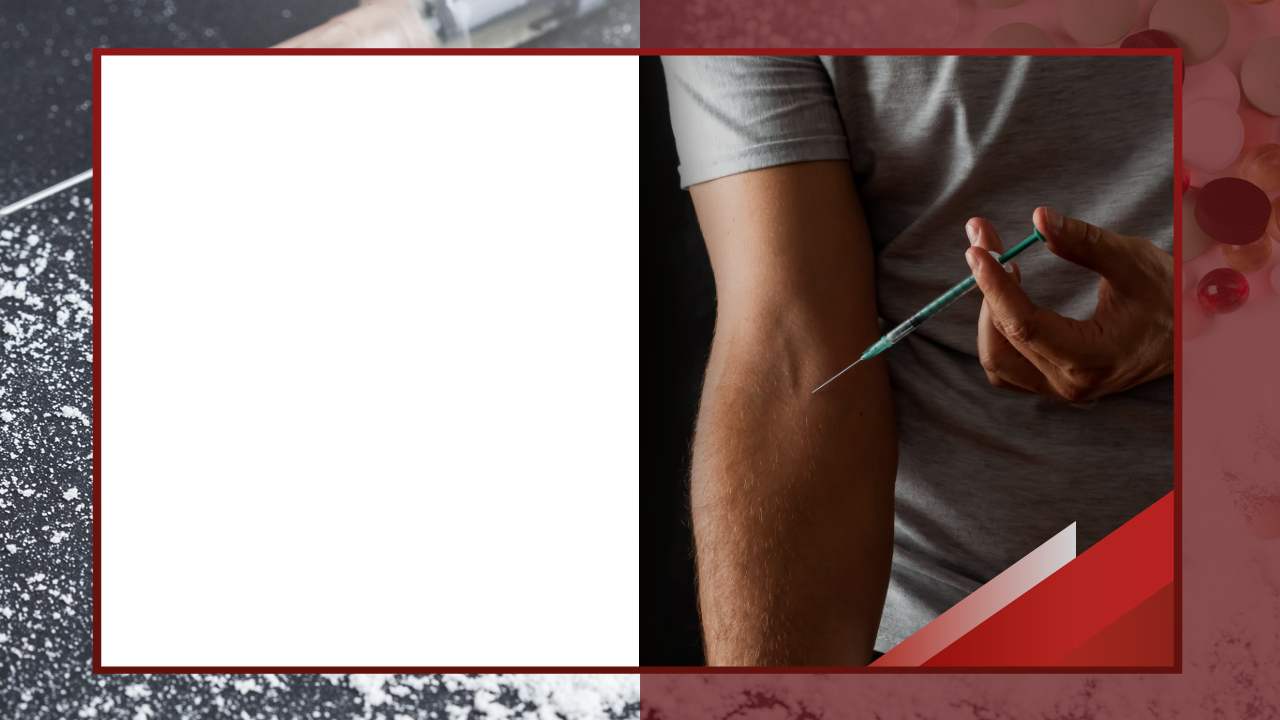 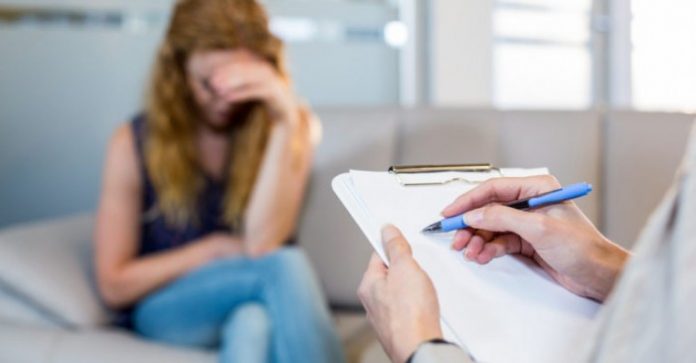 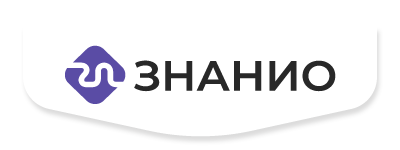 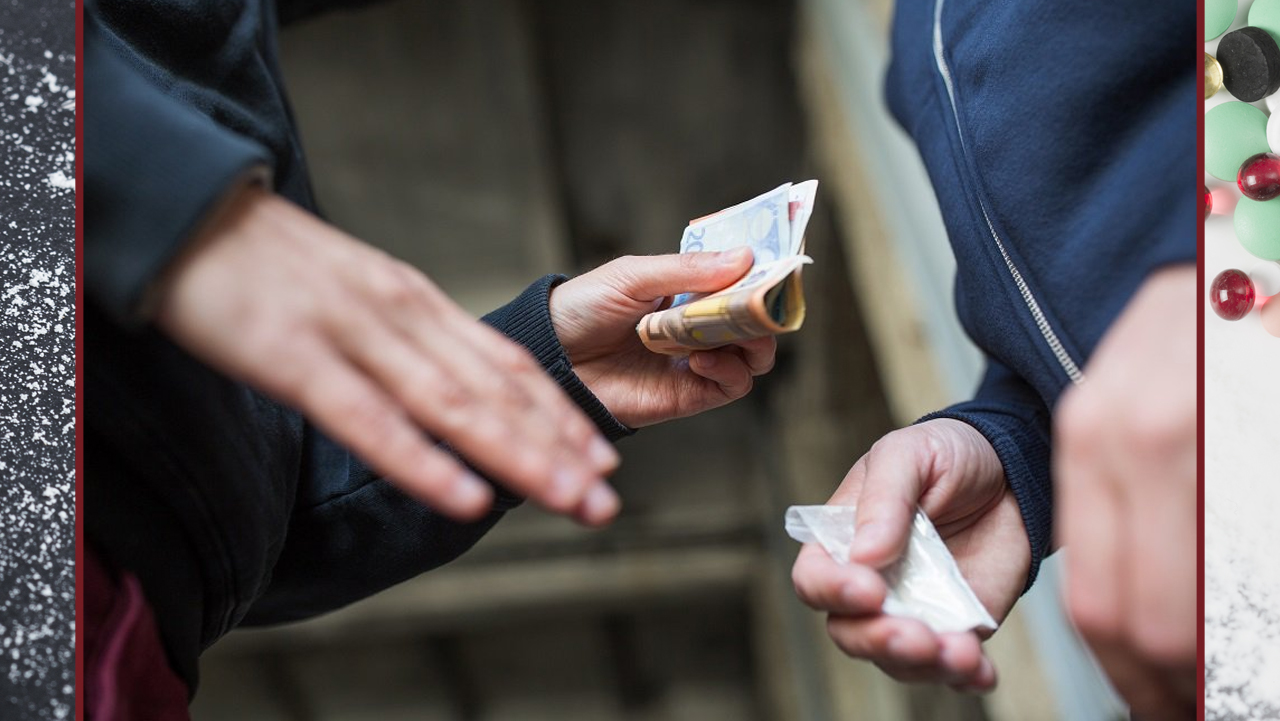 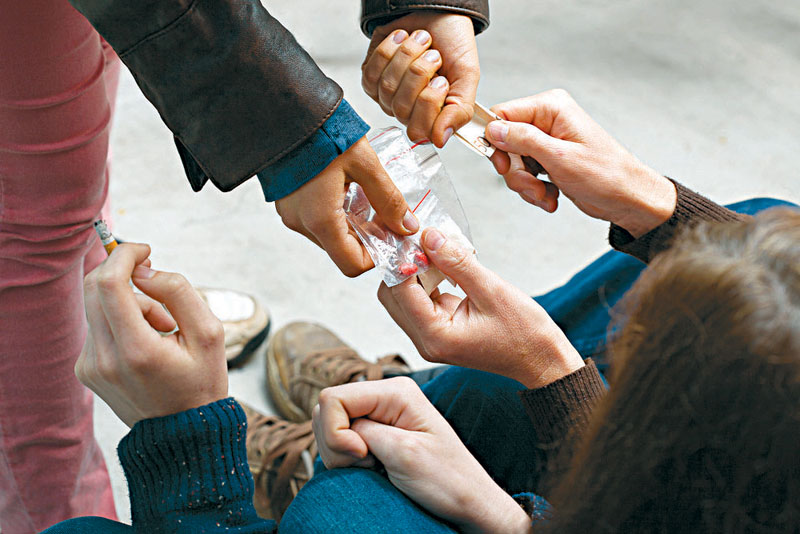 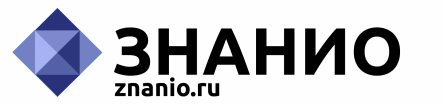 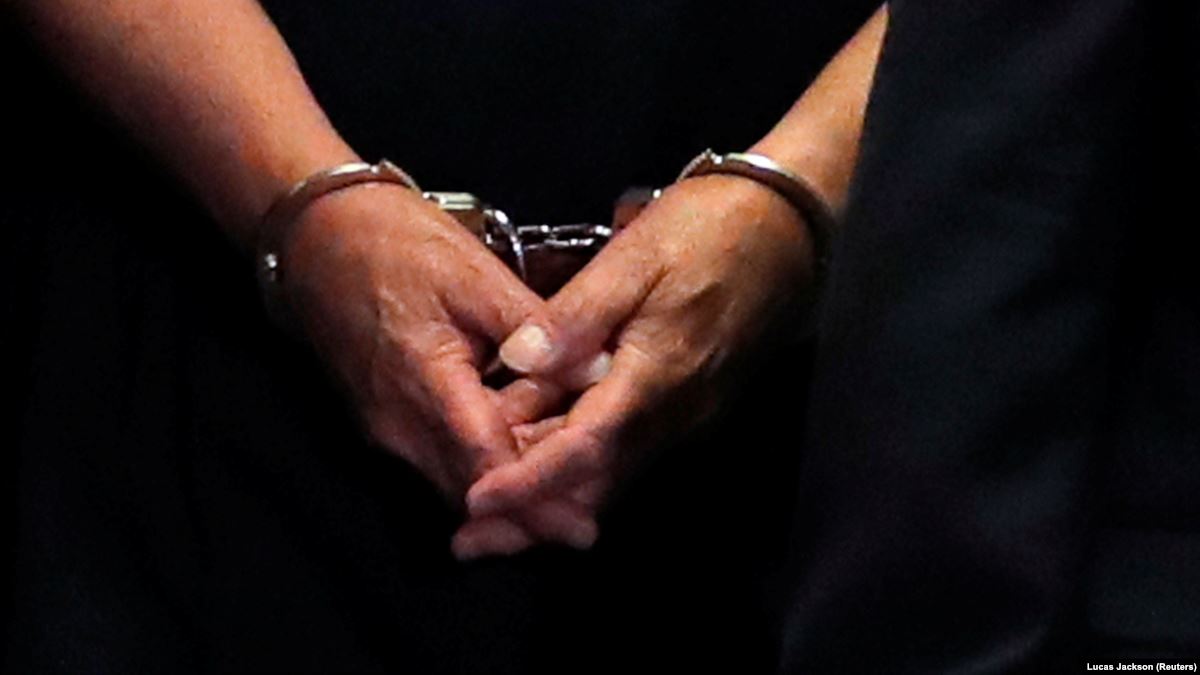